Global Health (GH) Roundtable Schedule
2:00 to 2:30 Reception 
2:30 to 2:40 Welcome by Maggie and Introduce Panel 
2:40-2:50 Each person introduce self and what is their connection to GH
2:50 to 3:10 Carol-Global Health + RHCI and SL
3:15 – 3:55--Panel discussion and Q and A 
Panel to include: Alice, Gary, Kumba, Sheku
3:15 to 3:35 initial questions by:  Sarah, Julie and Marie
3:35 to 3:55 Then Q and A from the audience
Conclusion and thank you Maggie
General Questions
What are the Challenges in Health care in Sierra Leone?
What are health needs of children in SL and how they be addressed?


How does agriculture and nutrition affect health in Sierra Leone? (Gary)
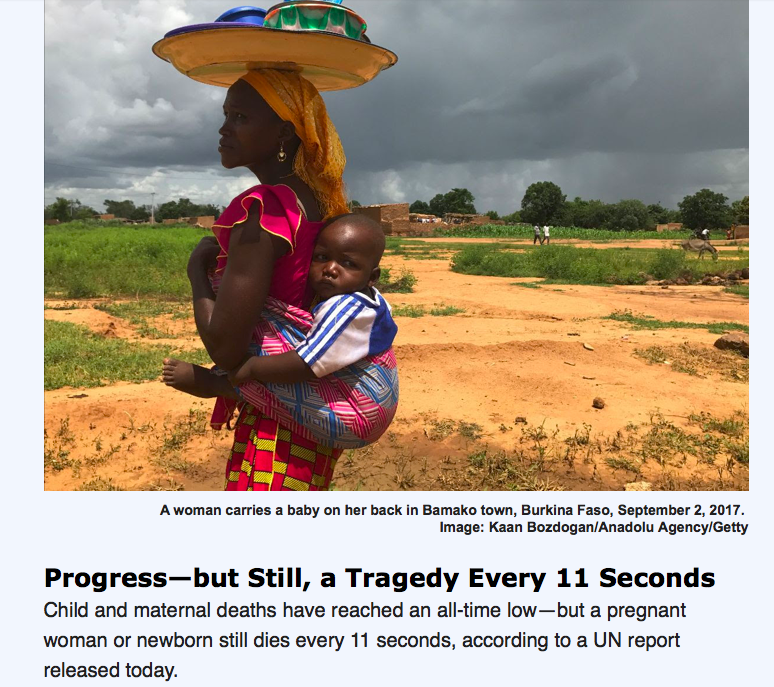 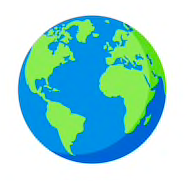 Global Health Roundtable
September 29, 2019
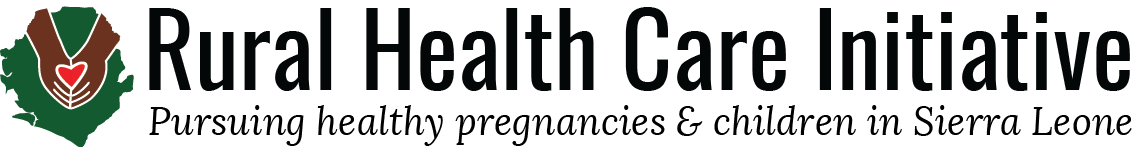 [Speaker Notes: Welcome to all of you.  My presentation with provide an overview of Global Health and then focus more specifically on rural Sierra Leone.  

I am currently the volunteer E. D. of RHCI and have had the privilege of traveling to Tikonko in Sierra Leone five times over the past 6 years.  My experiences there have been life-changing and it is my passion to do all I can for as long as I can to empower the health care workers in the Tikonko Chiefdom to provide better health care for their communities.]
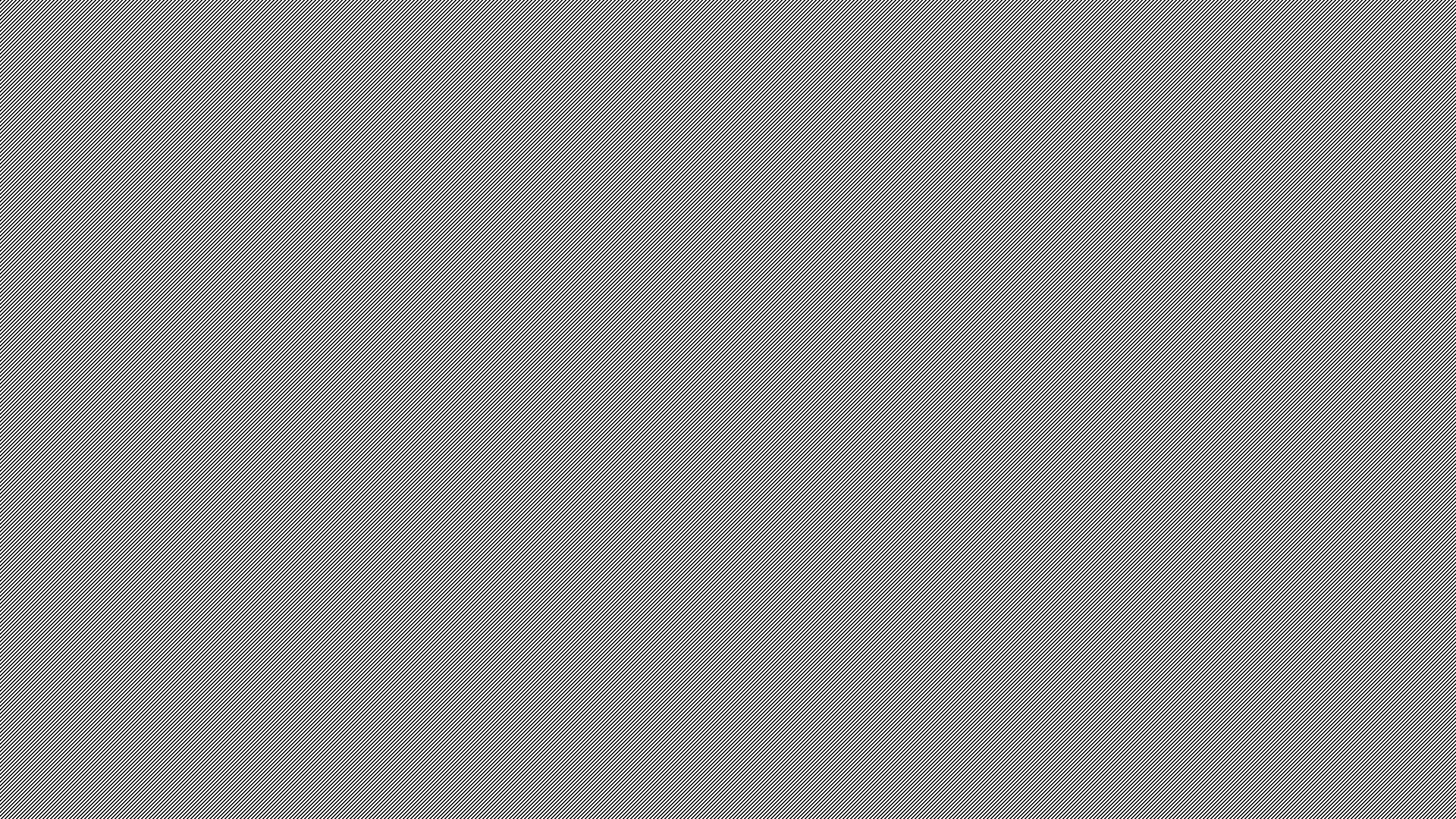 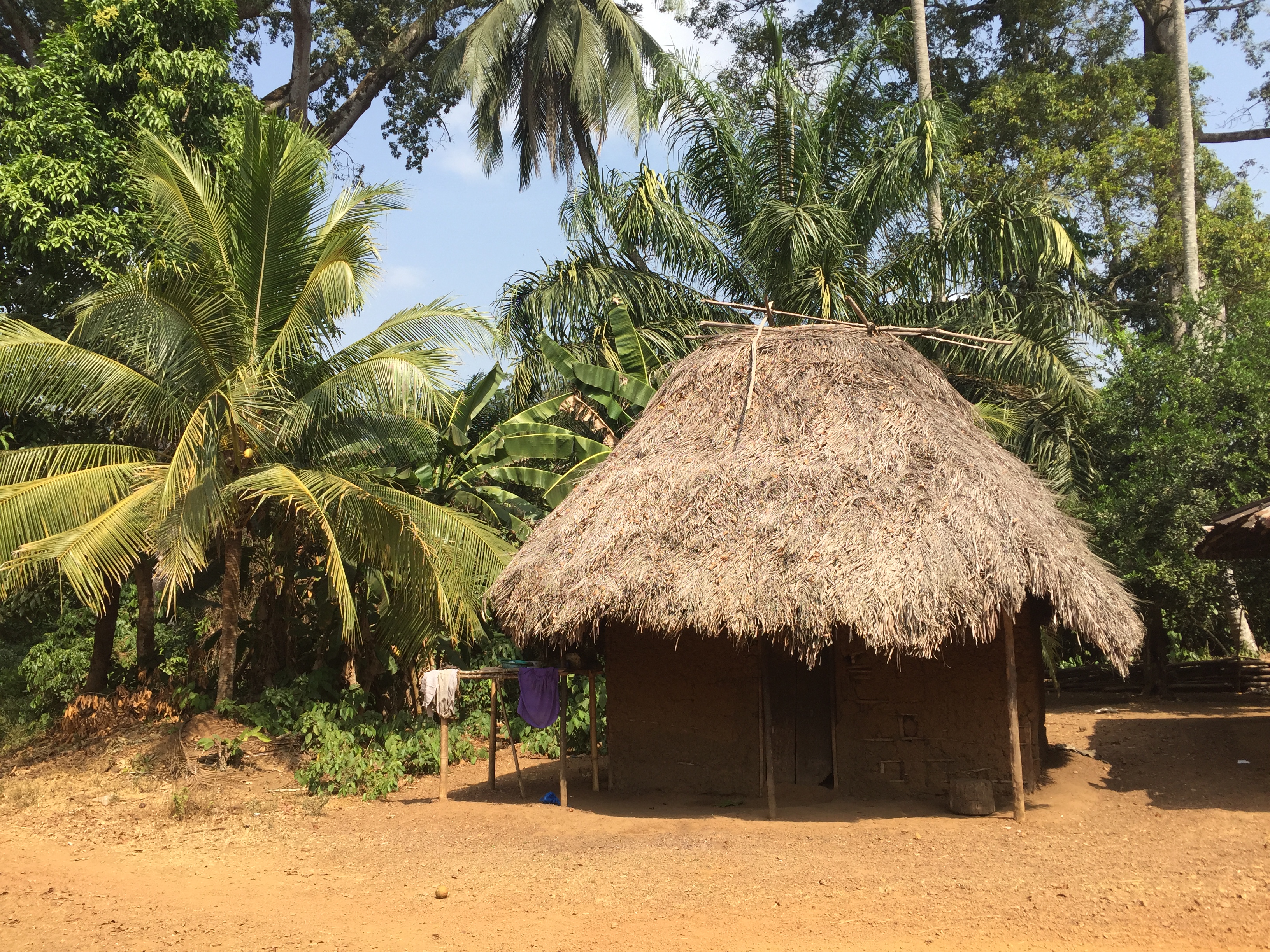 Sierra Leone
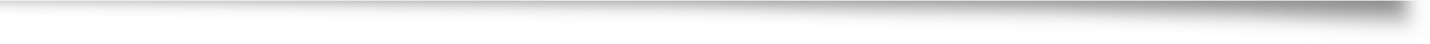 [Speaker Notes: This picture is from rural Sierra Leone, with the mother and baby picture one that I took in January of this year.  The location of the hut on the right isJulian, which is a remote village in the Tikonko Chiefdom that has benefited from RHCI’s work.]
What is Global Health?
1.  
2.
3.
4.
5.
6.
[Speaker Notes: But I would like to start out with this question.  What is global health?  
I’d like each table to take a few minutes to answer this question.  (or ask participants to respond verbally to this question).  
List answers.]
What is Global Health?
An area for study, research, and practice that places a priority on improving health and achieving health equity for all people worldwide’. 				(Koplan 2009)


collaborative trans-national research and action for promoting health for all. 		(Global Health Action 2010)
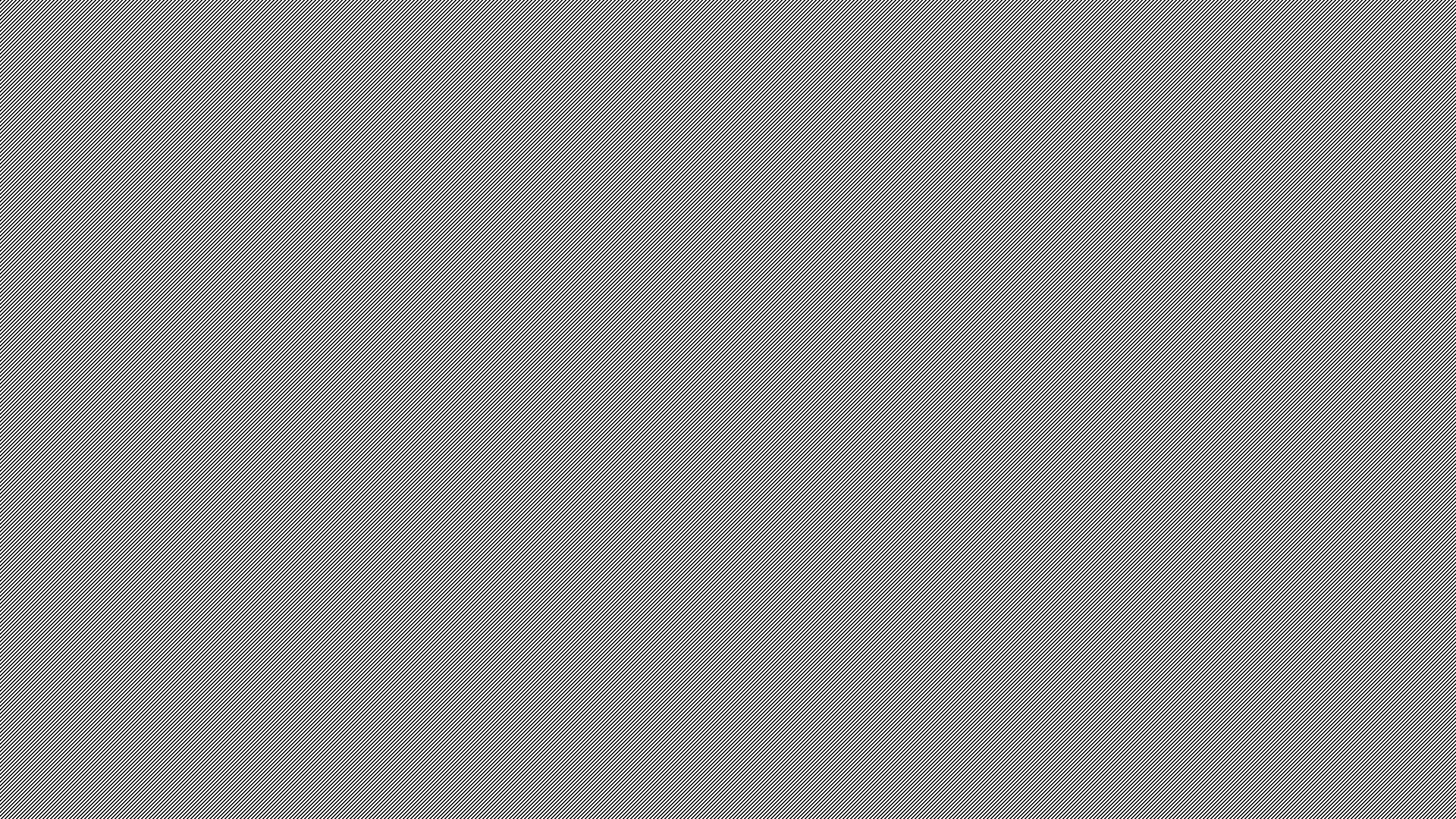 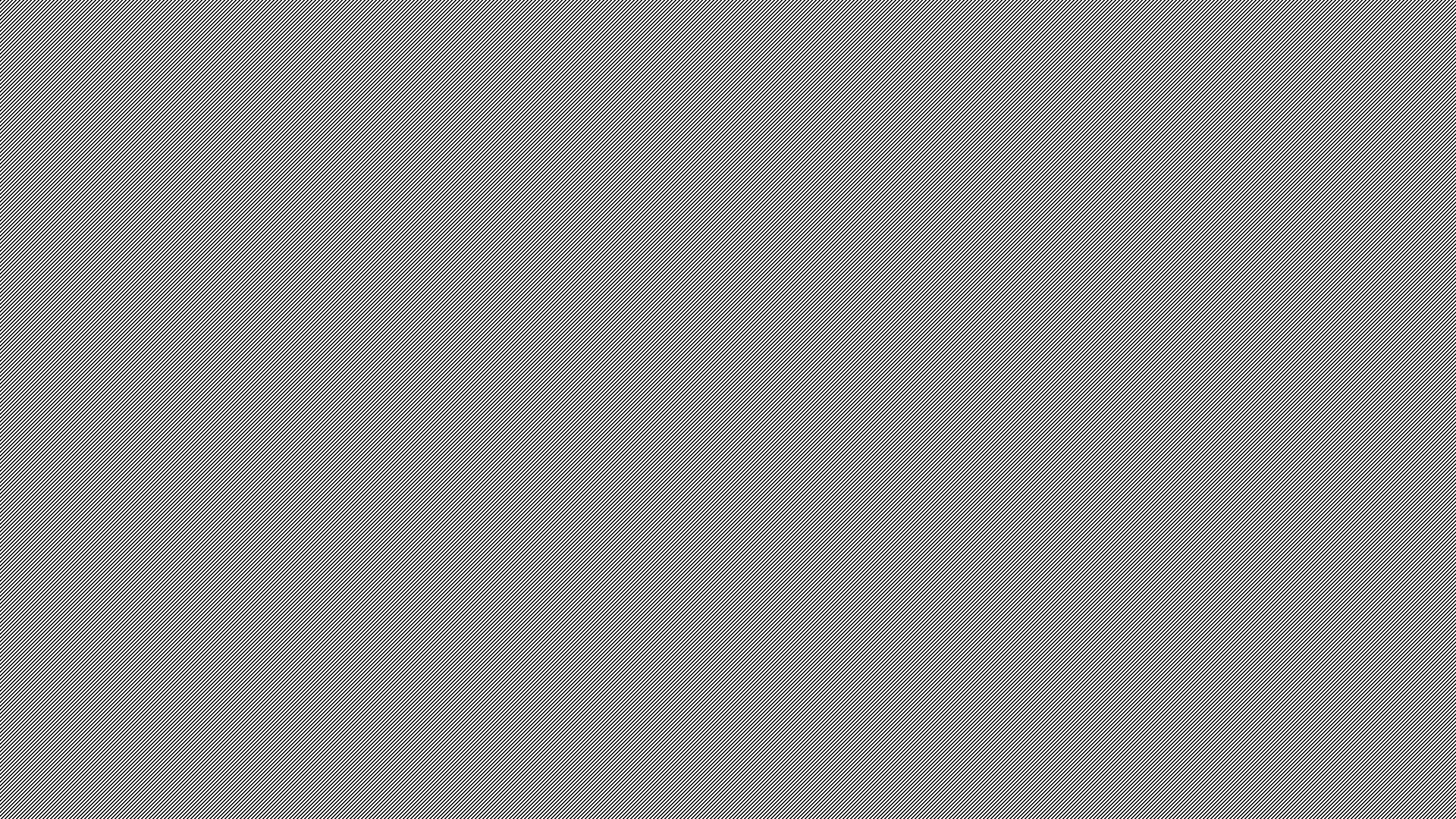 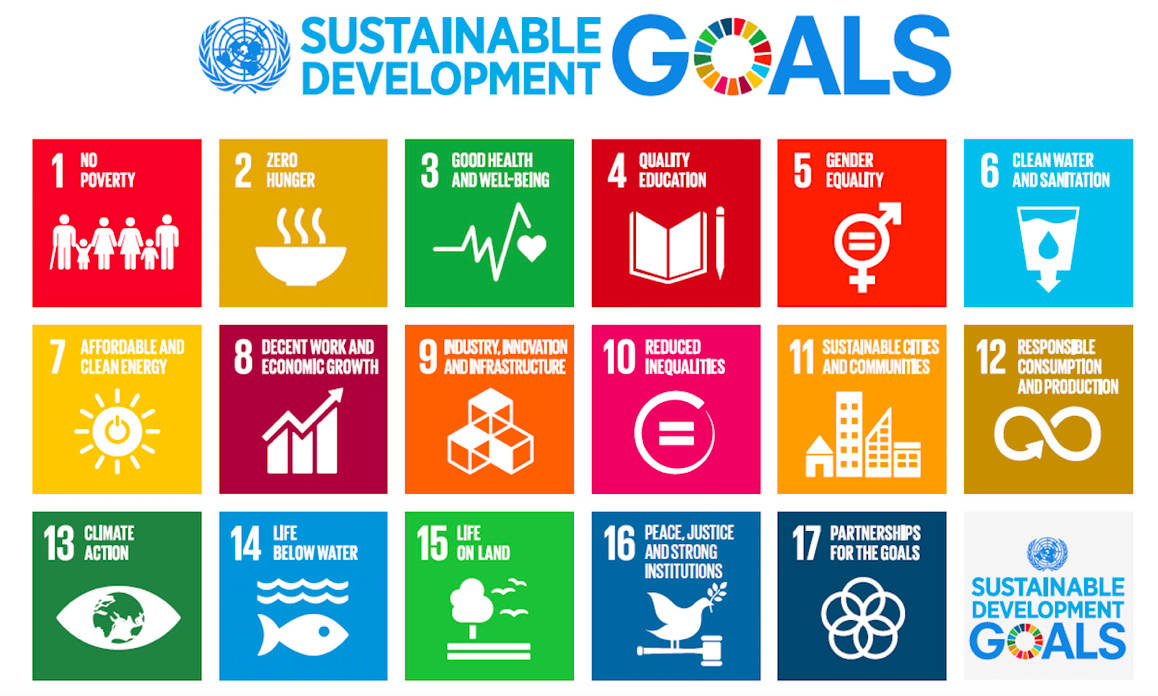 United
Nations
2015-2030
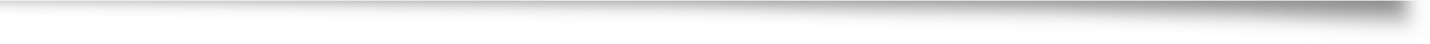 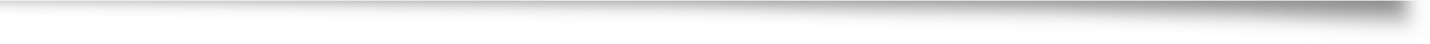 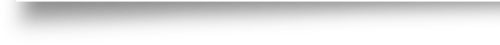 [Speaker Notes: IN 2000, the United Nations developed a set of 8 Millennial development goals that its member states were striving to achieve by 2015.  Much progress was made but many of the goals were not achieved, especially in Subsaharan Africa.  Such as a substantial. decrease in maternal and child mortality.

The New UN goals are called the Sustainable Development Goals, and they are illustrated in this slide.  #3 is the primary goal that RHCI is working on, but as you can see all of these goals have a direct or impact on good health and well-being.]
SOCIAL DETERMINANTS OF HEALTH
Socioeconomic status;  
occupation and employment status, income, wealth
Literacy and Educational status
Place of residence (urban vs. rural)
Ethnicity
Gender
Religion
Age, disability, sexual orientation, other vulnerable groups
Gapminder Data:  Hans Rosling
https://www.youtube.com/watch?v=jbkSRLYSojo
Blue: Sub-Saharan Africa
Red: Asia
Yellow: USA
Brown: Europe
Green: Middle East
2017
[Speaker Notes: Now I will show a short video by Dr. Hans Rosling,  He was a Swedish Physician and global health authority, having worked in Mozambique, India, and DRC.  He developed Gapminder wjhich uses global health information and transforms it visually to help understand it better.  In this video he will talk about income (or wealth) and life expectancy (which is a marker for how healthy one is.  
Any commnets on the video?  Sierra Leone is one fo the blue dots and US one of the Green.]
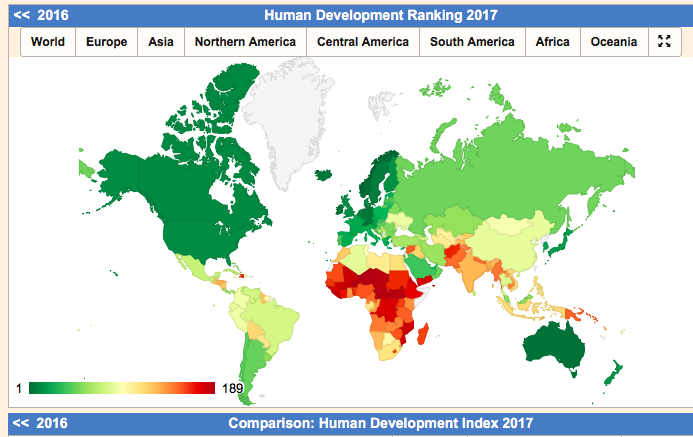 HDI is based on
Education
Income
Life expectancy
HDI Rank of Sierra Leone is 184
[Speaker Notes: This map also illustrates the state of the world through the Human Development ranking.   The higher the rank (or closer to one) the better the development of the country, so you can see the dark green is the US, Canada, Western Europe, Australia, Japan, and New Zealand.  The number is based on education, income, and life expectancy.  The darker the red the worse the ranking, with Sierra Leone ranking 184 of 189 in 2017.]
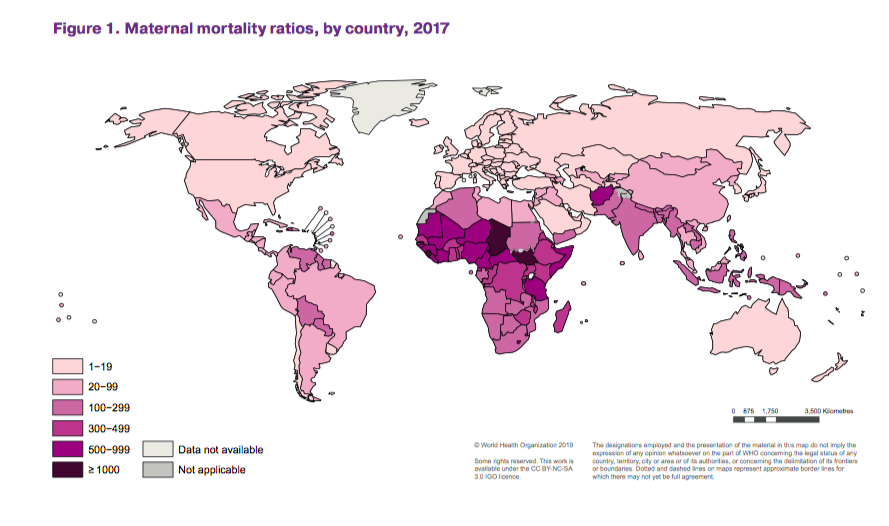 Trends in maternal mortality: 2000 2017
Maternal
Mortality in 
The USA is
approx. 25
2015
2000
2017
2010
2005
[Speaker Notes: Throughout the world there is a vast difference in the maternal mortality rate.  The light pink countries have the lowest maternal mortality, and the darker the color, the higher the rate.  Note on the bottom the numbers for Sierra Leone:  This rank is based on number of women dying per 100,000 live births.  

In the US, the MMR is 25/100,000. Sierra Leone’s Maternal mortality rate is 45 times higher (or 4500% more)]
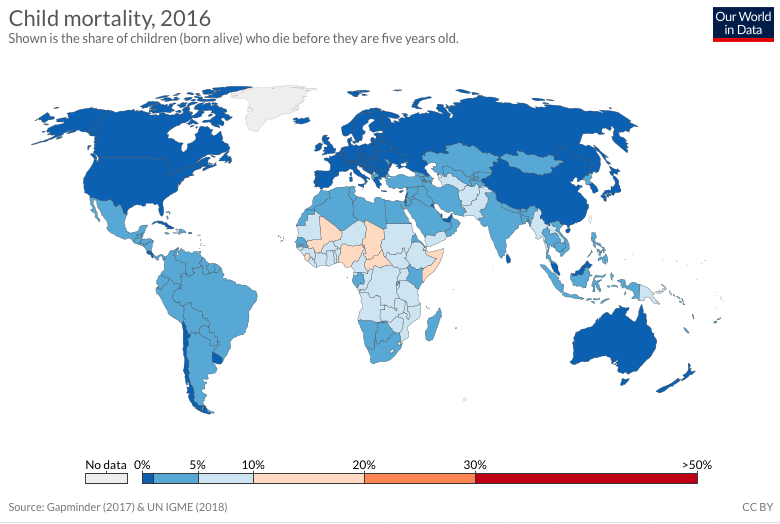 [Speaker Notes: Child mortality is measured by the per cent of children who were born alive but died before age 5.  Sierra Leone is currently at ~11%.
In the USA, 6.6 die per 1000 or  0.6% (less than one percent)]
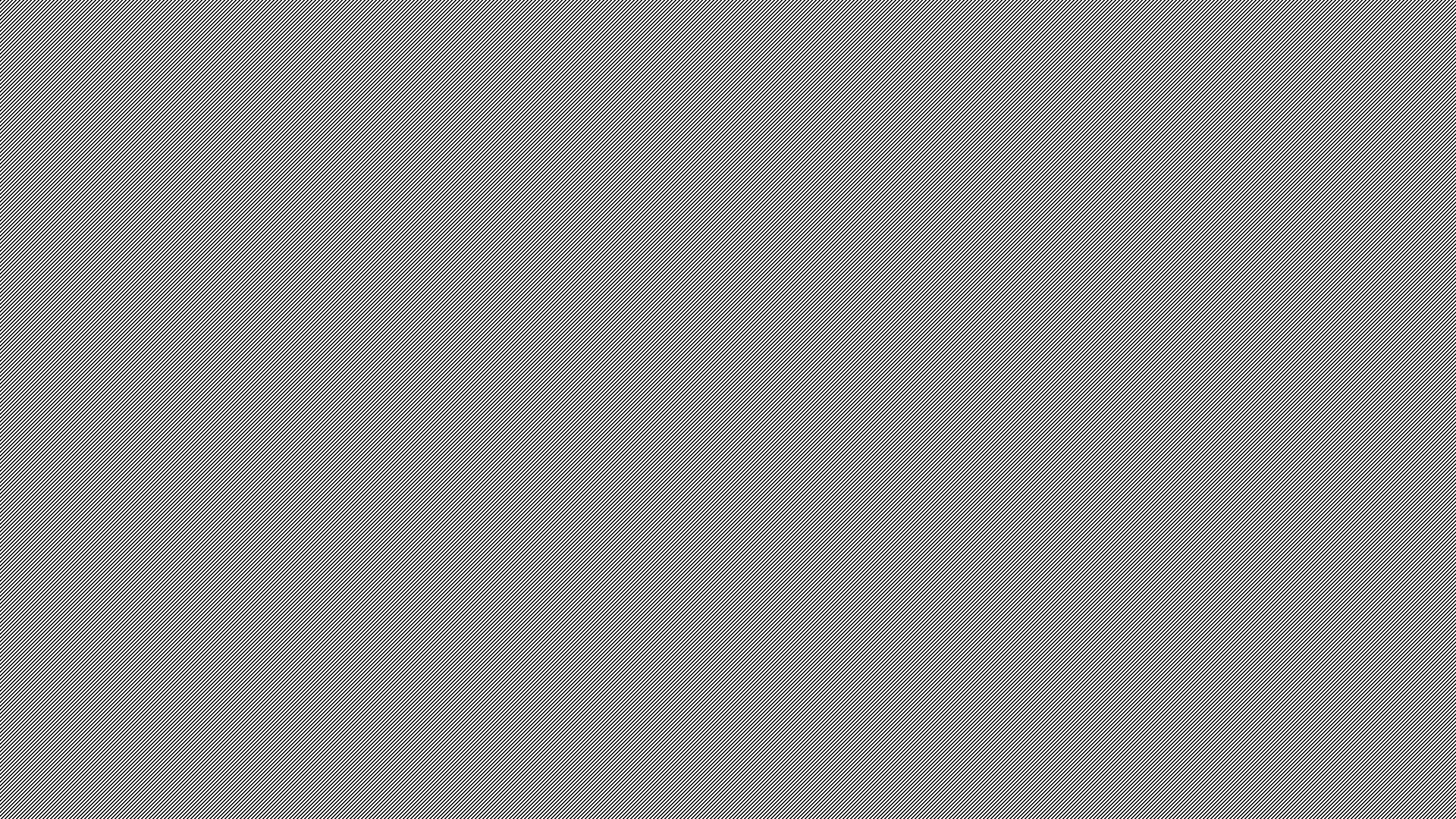 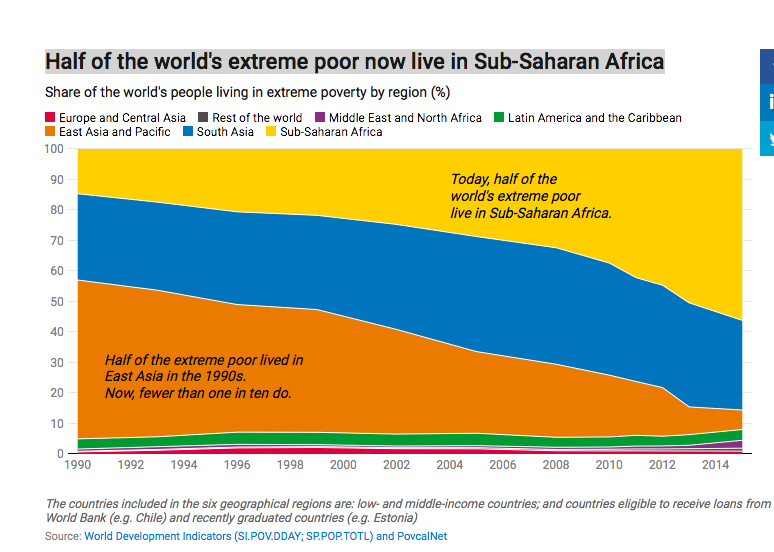 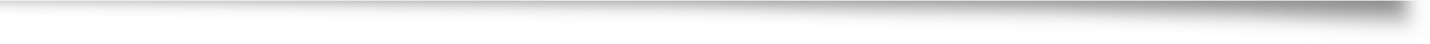 Global Health Actors
[Speaker Notes: Who are the actors in the vast field of Global Health?  There are many and this list gives you a brief overview of some of them.]
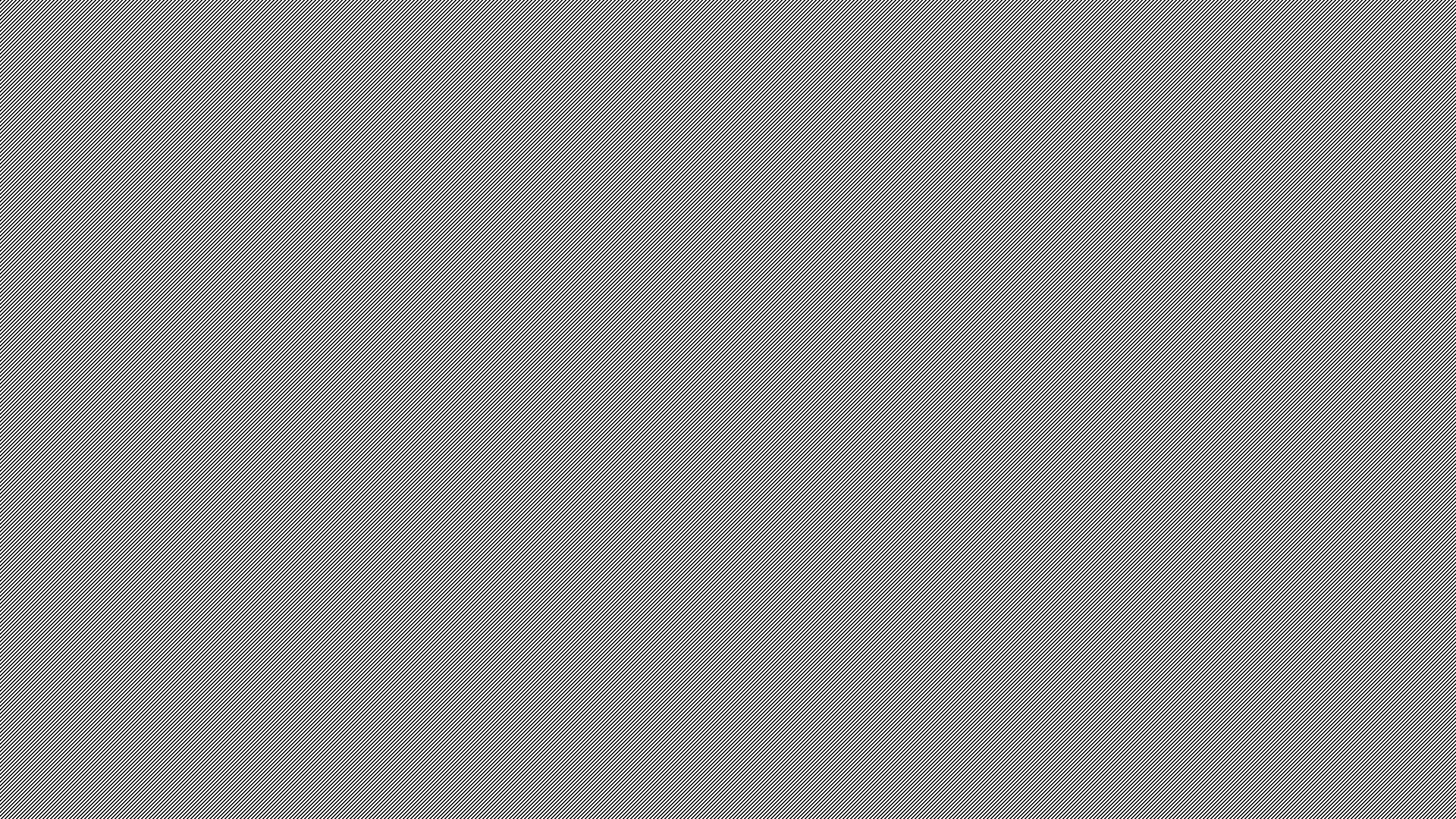 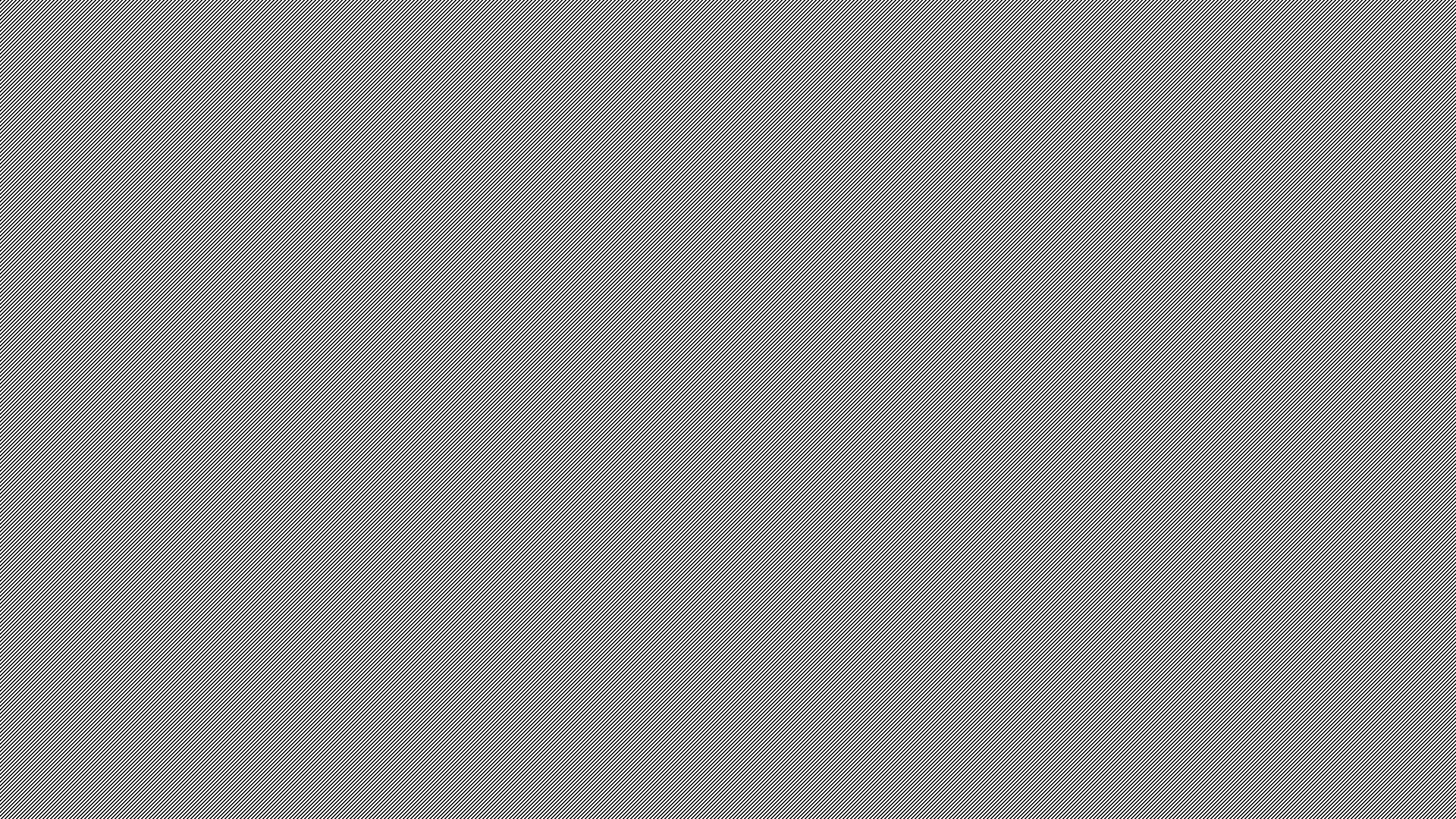 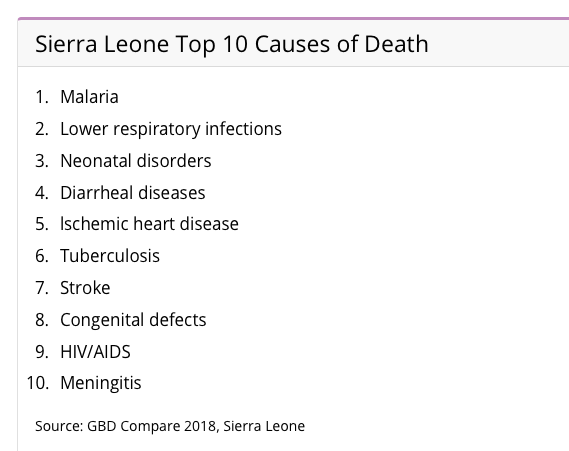 Communicable Diseases

VS. noncommunicable diseases
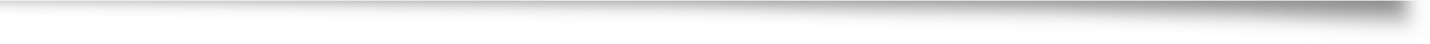 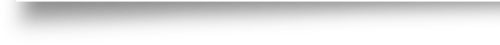 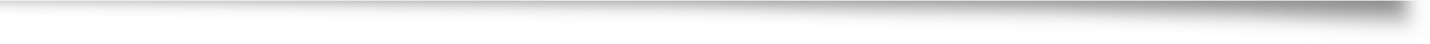 [Speaker Notes: In poor or developing countries, more of the deaths are caused by communicable (or infectious) diseases.  See the list of the top 10 causes of death in Sierra leone.  As countries develop and life expectancy increases, more of the deaths are caused by NON-Communicable diseases such as Heart disease or cancer.  

In contrast in US , the cause of death is more likely to be NON communicable diseases. 
Heart disease. The deadliest disease in America.; Cancer. ... Septicemia. ... 
Chronic lower respiratory disease. ... Stroke. ... Unintentional injuries. ... Alzheimer's disease. ... Diabetes. ...]
THE PATH OUT OF POVERTY BEGINS WHEN THE NEXT GENERATION CAN ACCESS QUALITY HEALTHCARE AND A GREAT EDUCATION.
ALL LIVES HAVE EQUAL VALUE
we are impatient optimists working to reduce inequity
Quotes from the Gates Foundation website
[Speaker Notes: Recently the Gates Foundation, a major player in Global Health, came out with a report and this is a quote from their website.]
Sierra Leone - Bo – Tikonko Chiefdom
The city 
Of Bo
Tikonko
[Speaker Notes: Now I’m going to focus on Sierra Leone and RHCI’s work there. 
Does everyone know where Sierra Leone is located?  
Where in Sierra Leone does RHCI Work?]
Life expectancy SL-50.1;  US- 79.3; Global- 71.3
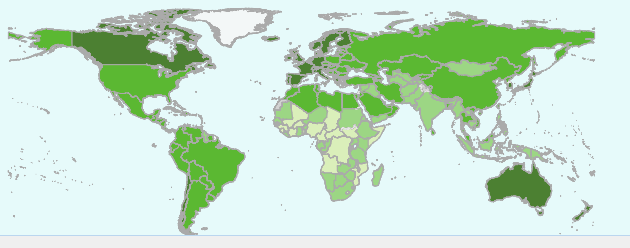 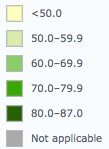 Sierra Leone
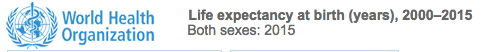 [Speaker Notes: Life expectancy is low in Sierra Leone, close to 30 years less than in the US.]
RHCI’s Mission
To partner with rural communities in Sierra Leone in redeveloping health care systems 
to overcome one of the highest maternal and child mortality rates in the world.
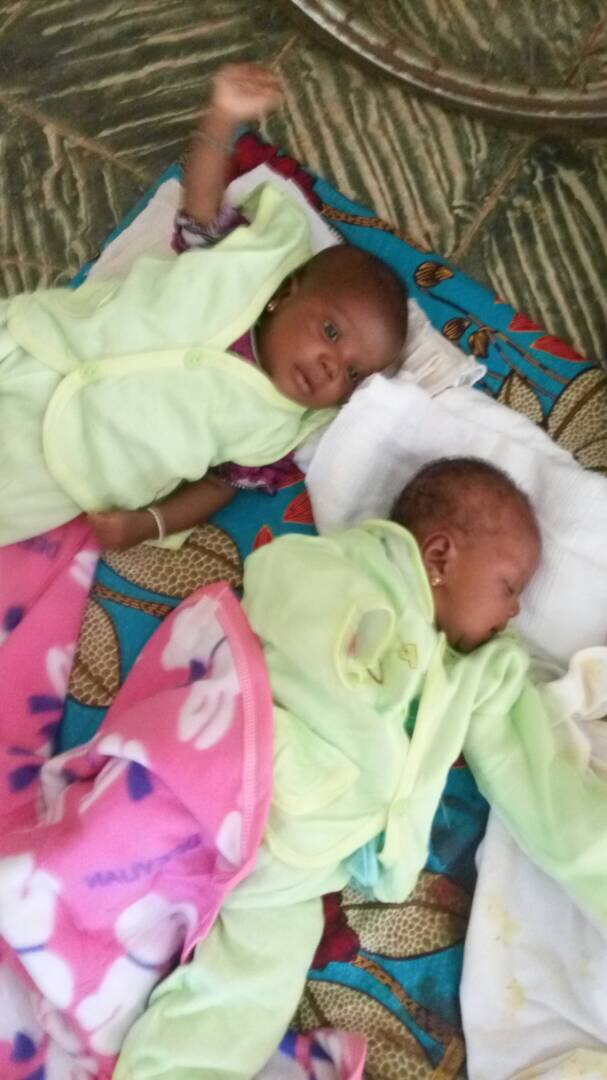 [Speaker Notes: RHCI was founded in 2011 by Alice Karpeh, her friends in the SL community and other committed health care workers.  
Read Mission.
RHCI is working on development, with the goal of improving health.]
RHCI’s 11 Full Time Staff in Sierra Leone
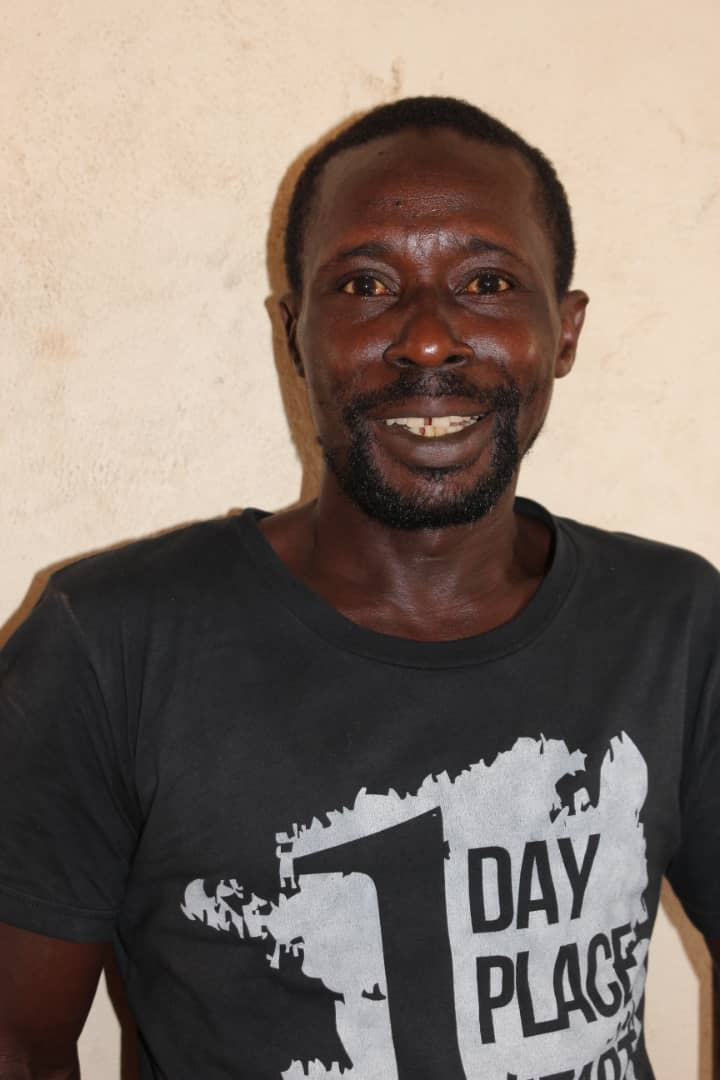 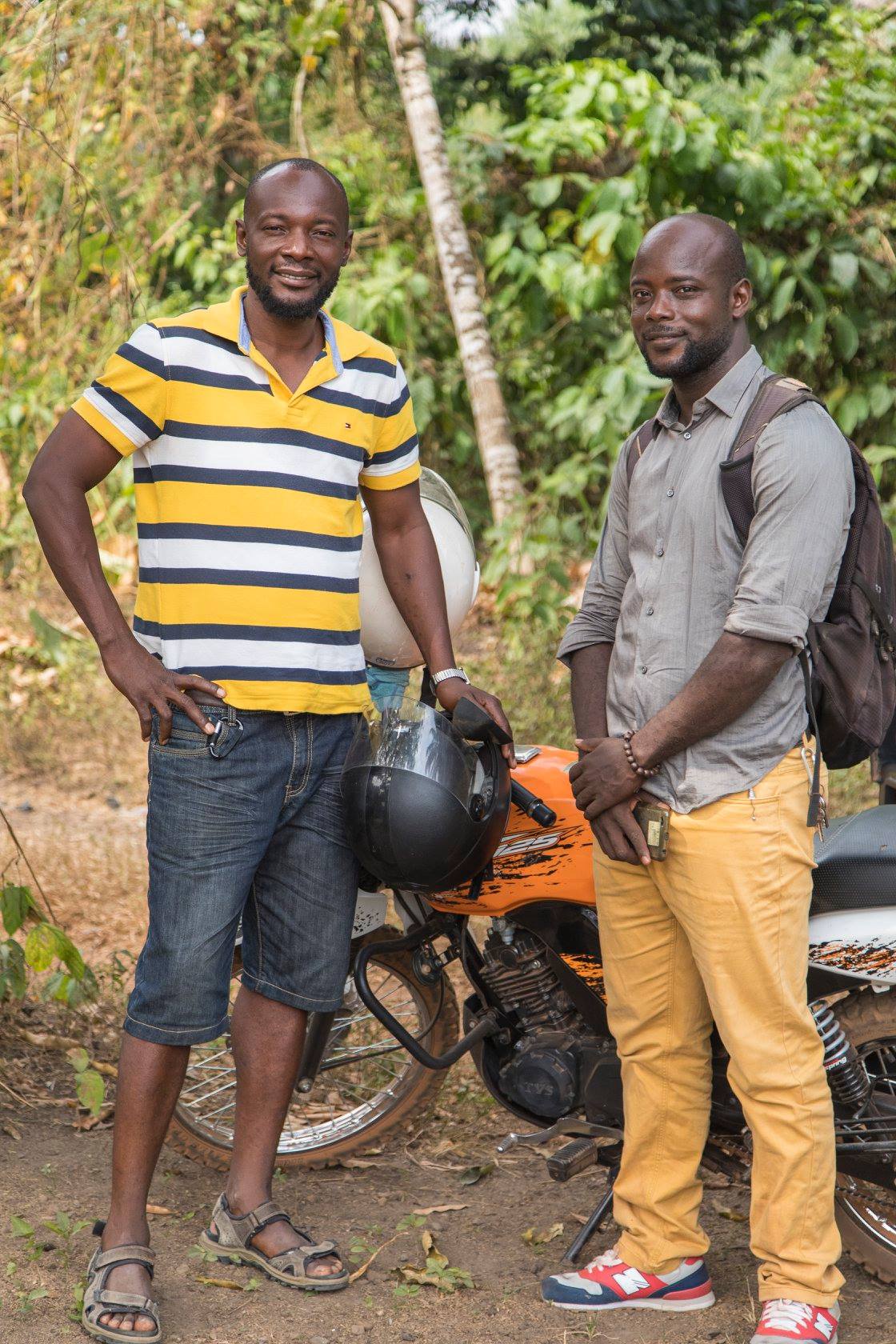 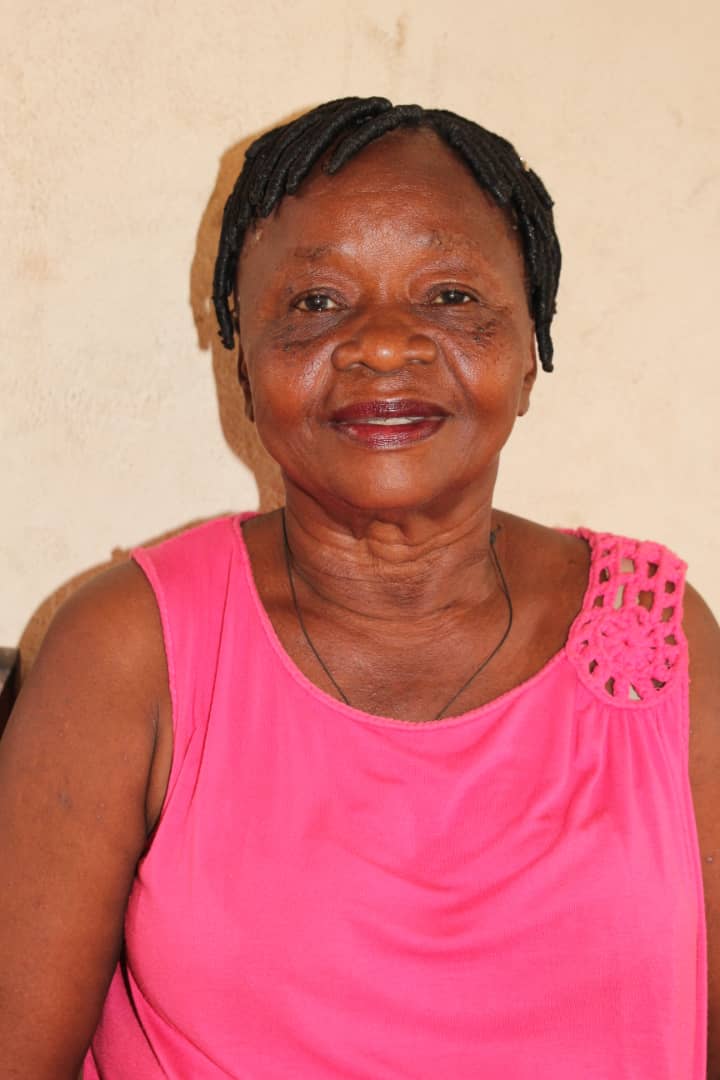 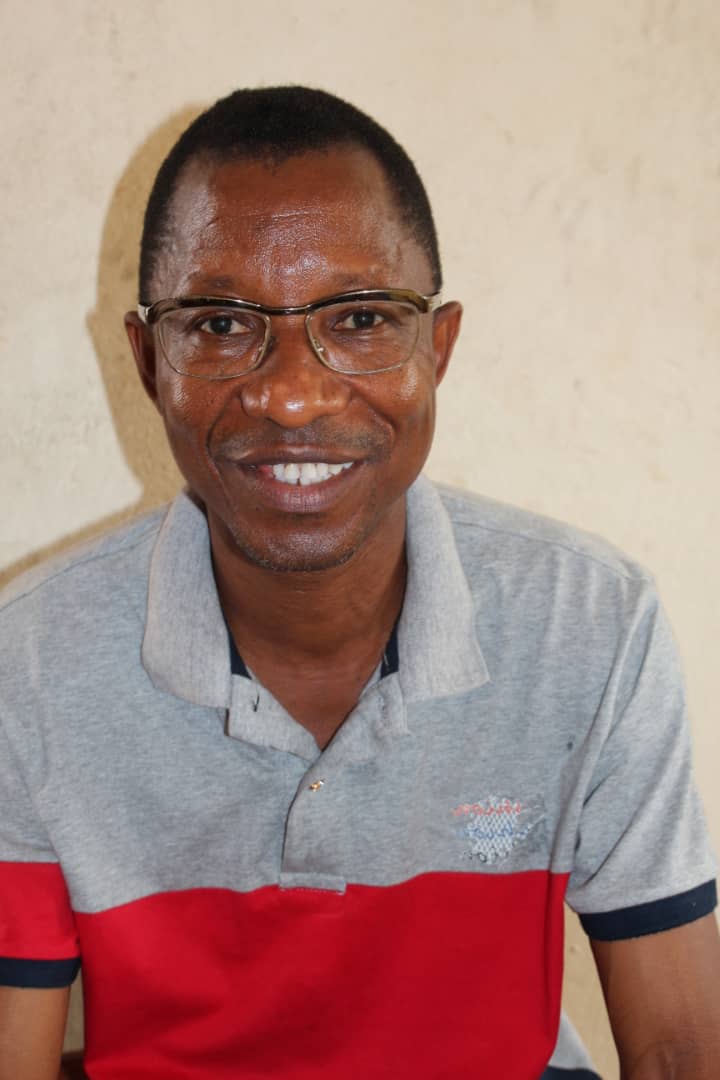 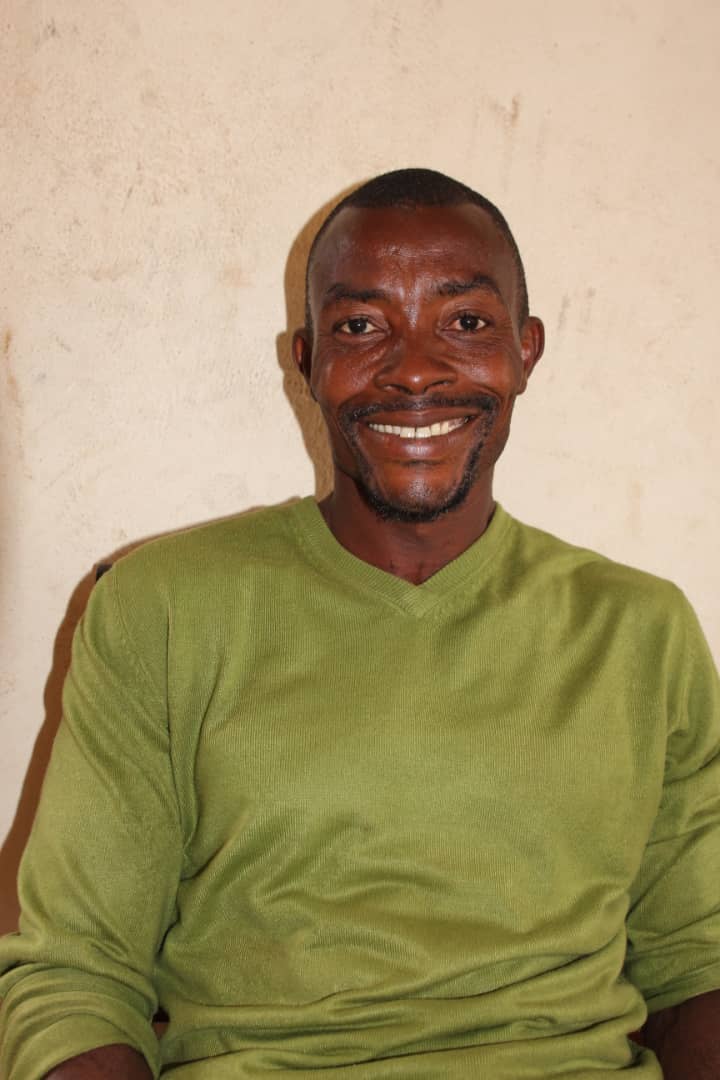 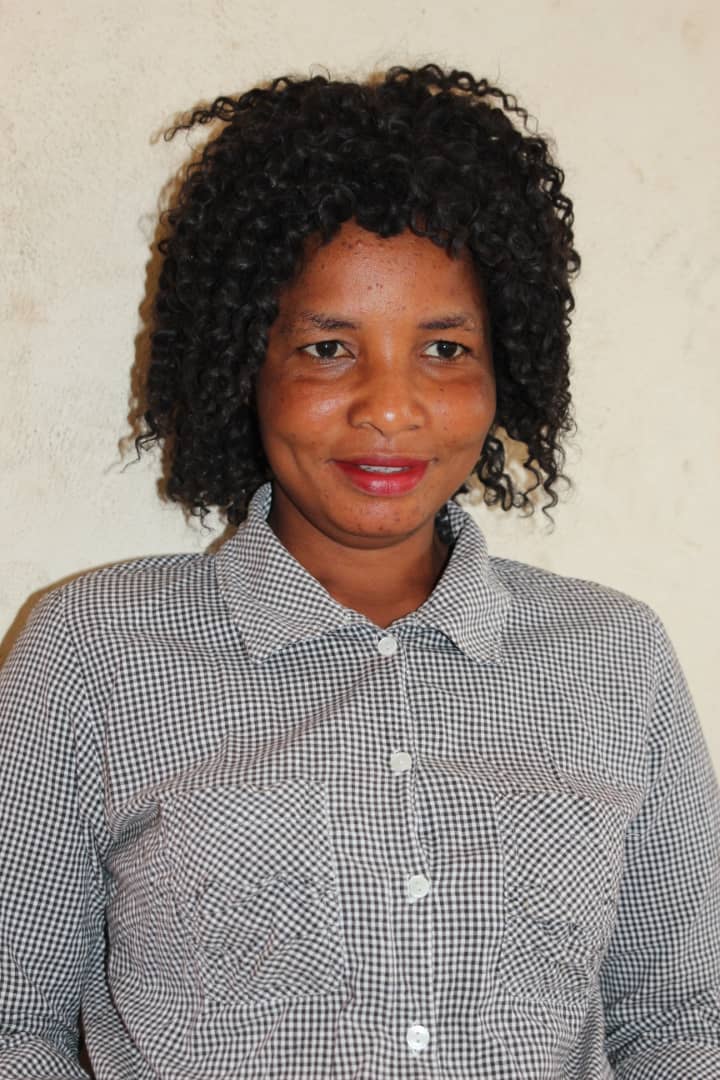 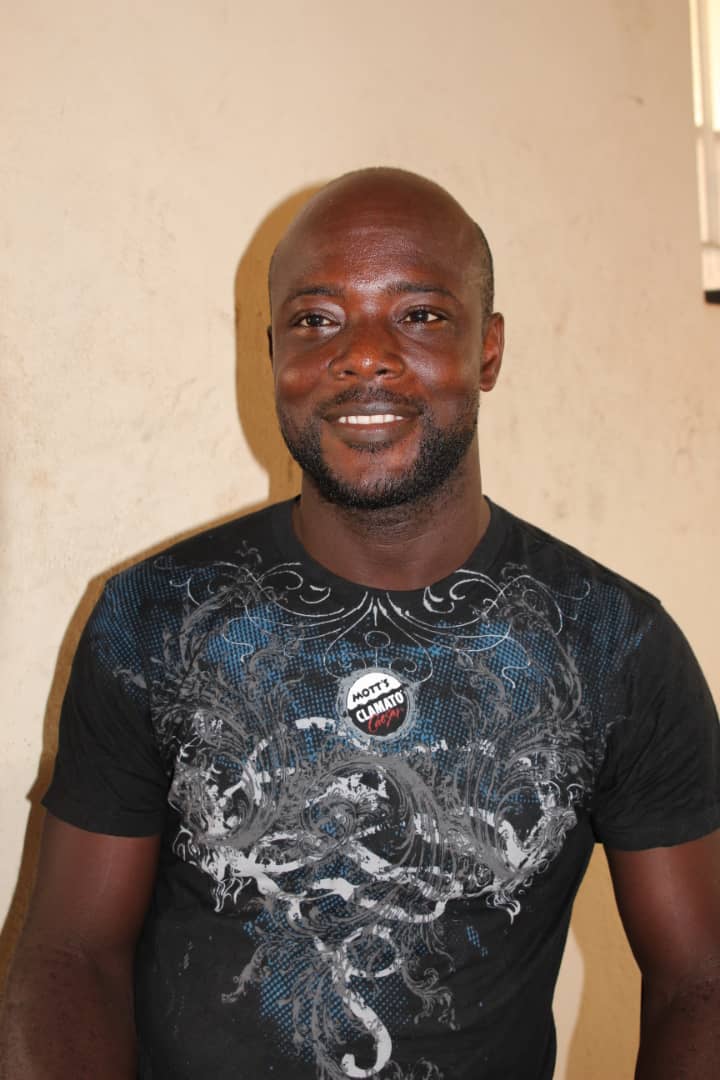 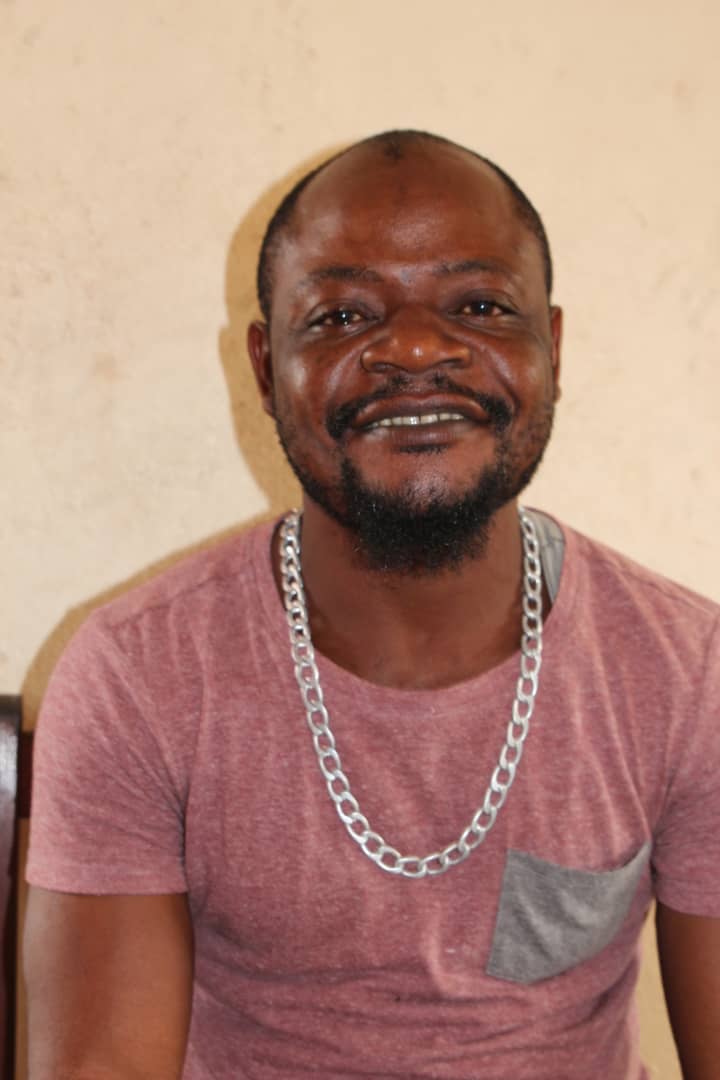 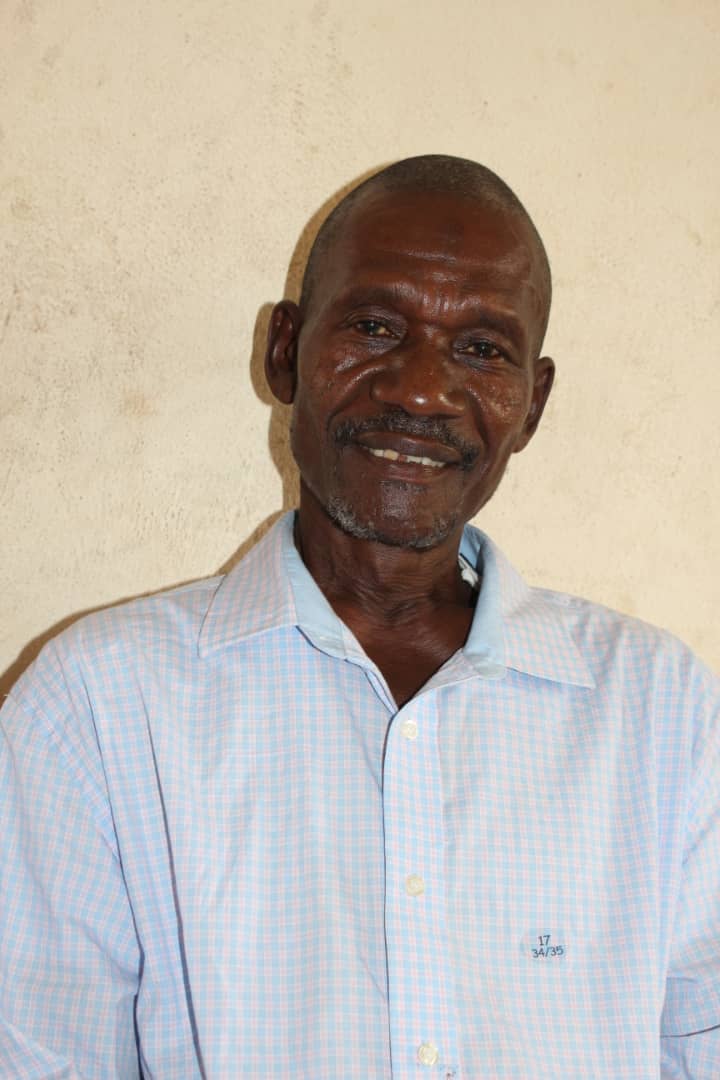 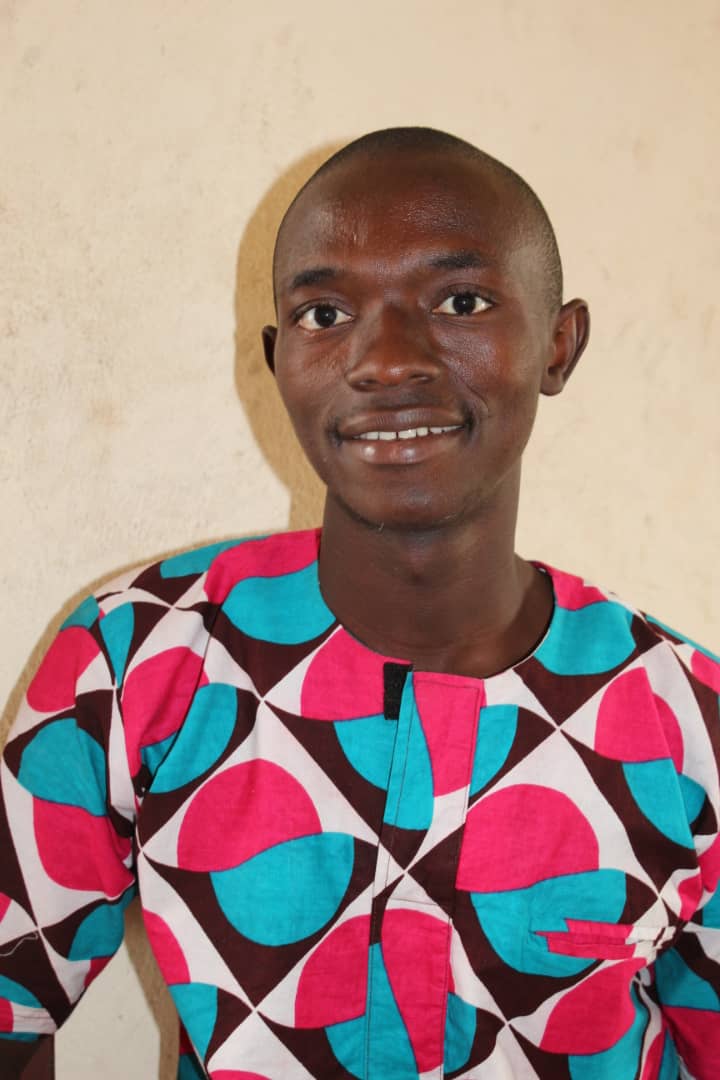 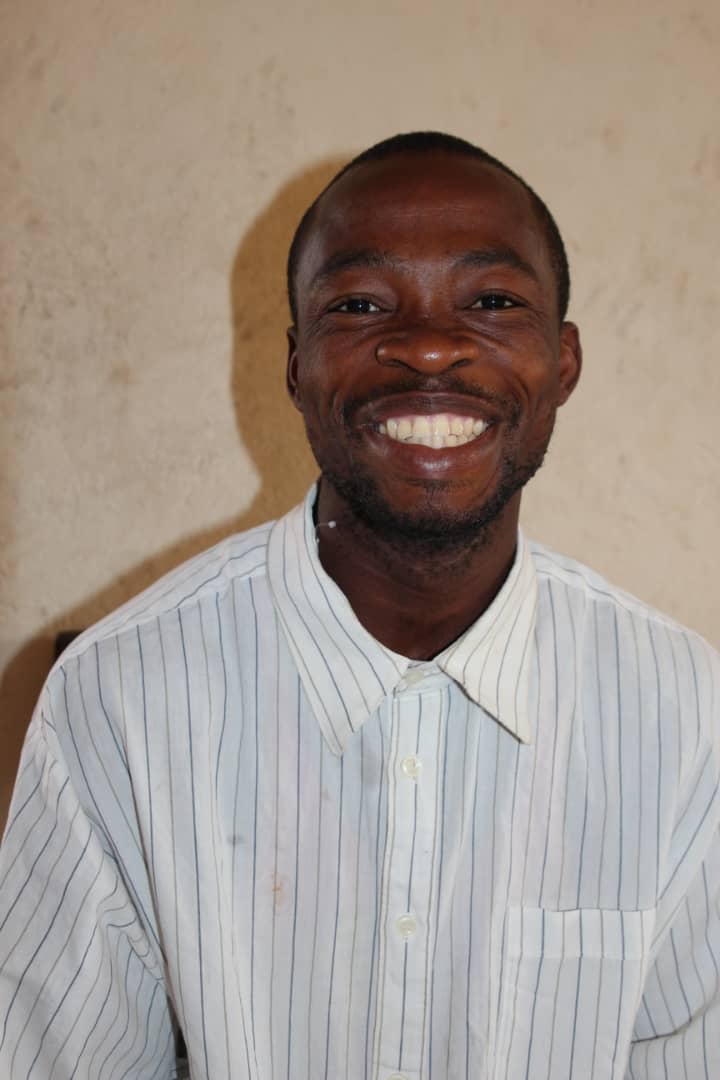 RHCI’s Four Program Areas
[Speaker Notes: 1-  Also could be called ”HEALTH SYSTEM STRENGTHENING”]
Rural Health System Re-development
 by Strengthening existing health systems
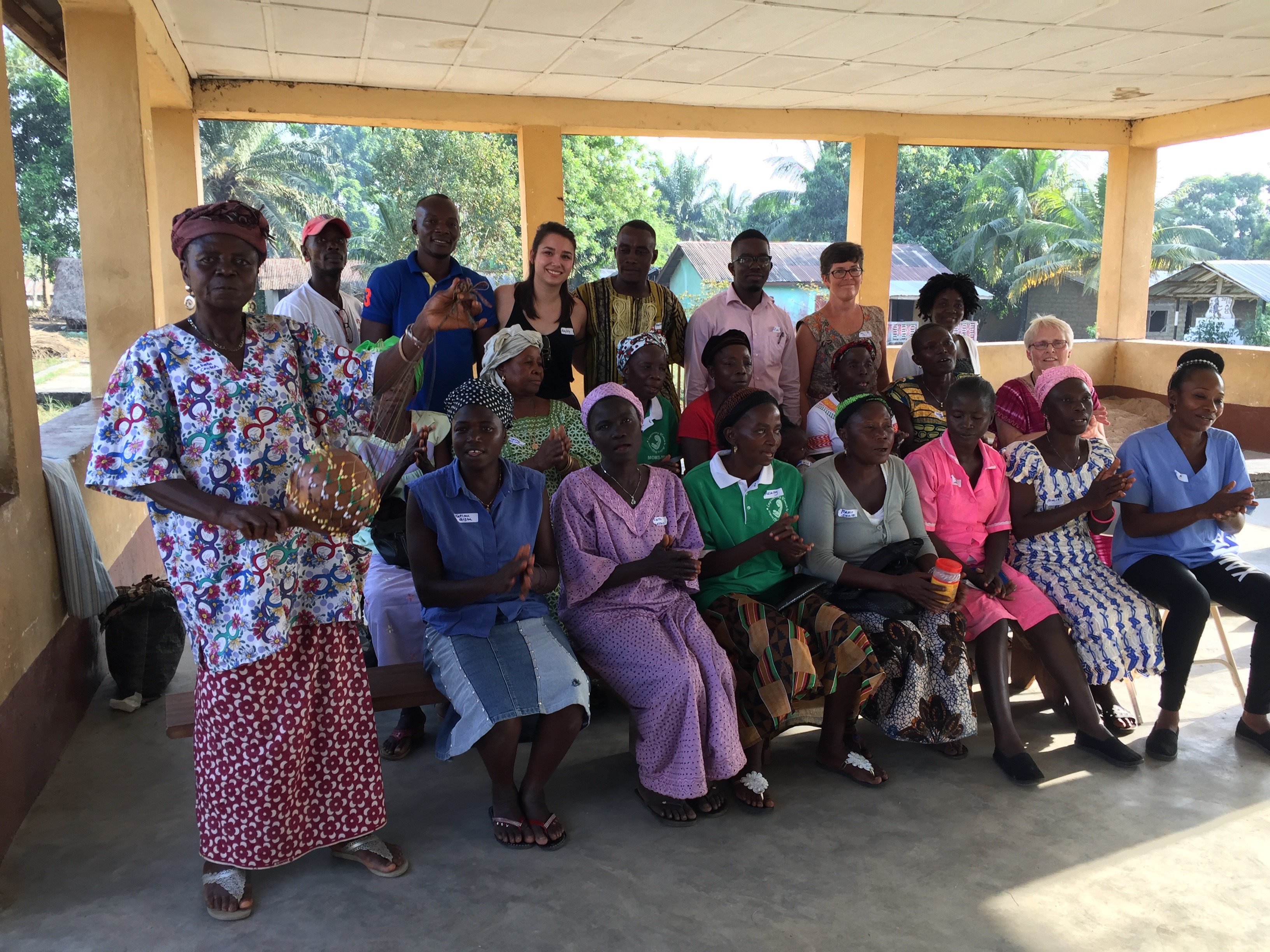 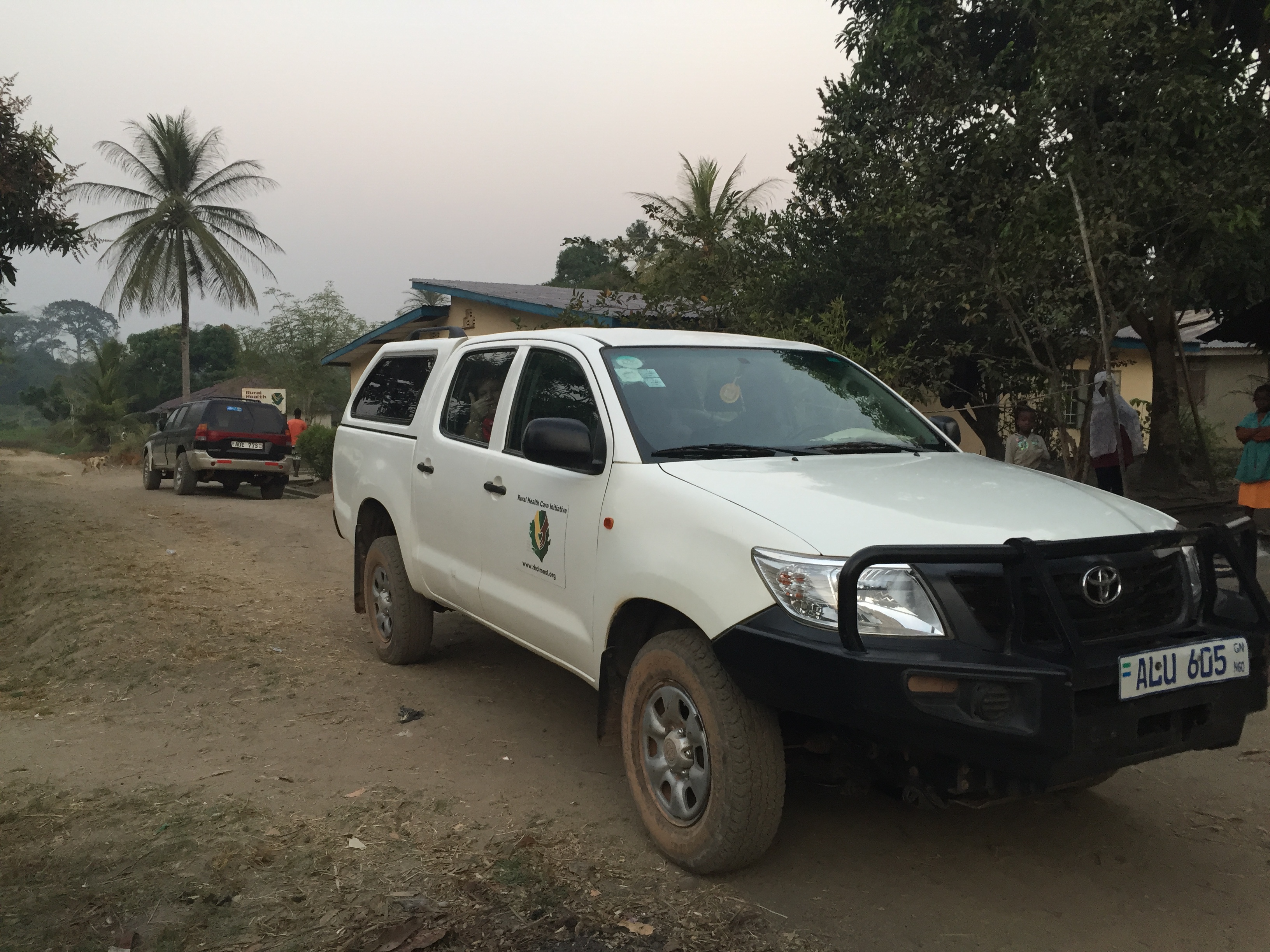 Transportation, Trainings,  donations of medical supplies, medication and support for 3 health units
[Speaker Notes: Read slide:
First program is Health system development and strengthening.
We do this through trainings , providing transportation for people needing health care, donations of medical supplies and other support for three health units, with plans to expand this fall to a 4th health clini.]
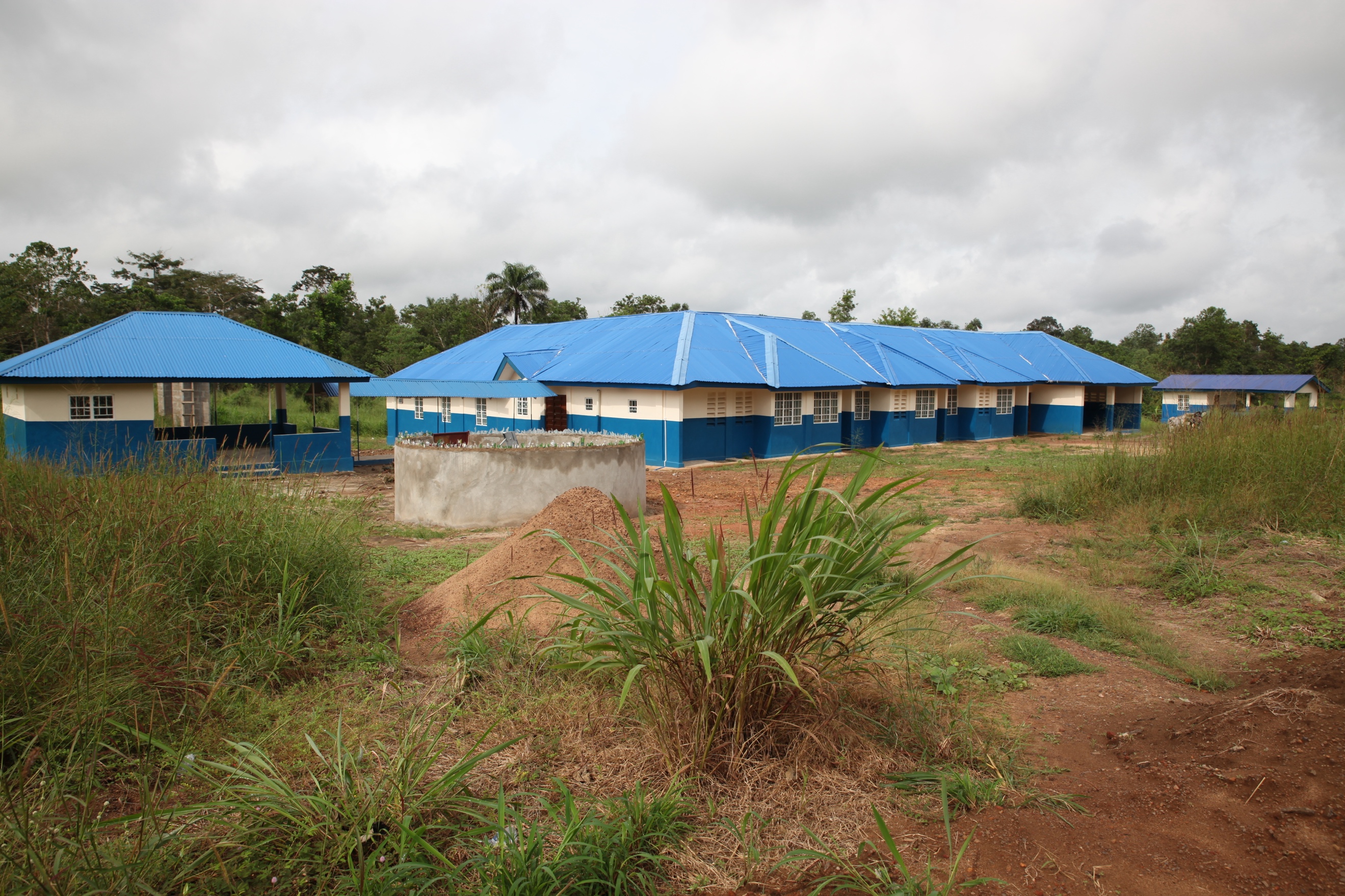 2- Mbao-mi Mothers’ Home—
Maternity Waiting Home
A place for mothers from distant villages to stay at the end 
of pregnancy to have access to skilled care at childbirth.
Opened January 2018
[Speaker Notes: Our second program is the Mbaomi Mother’s Home;  Read slide
Over 340 pregnant women have stayed there and maternal mortality has been zero.]
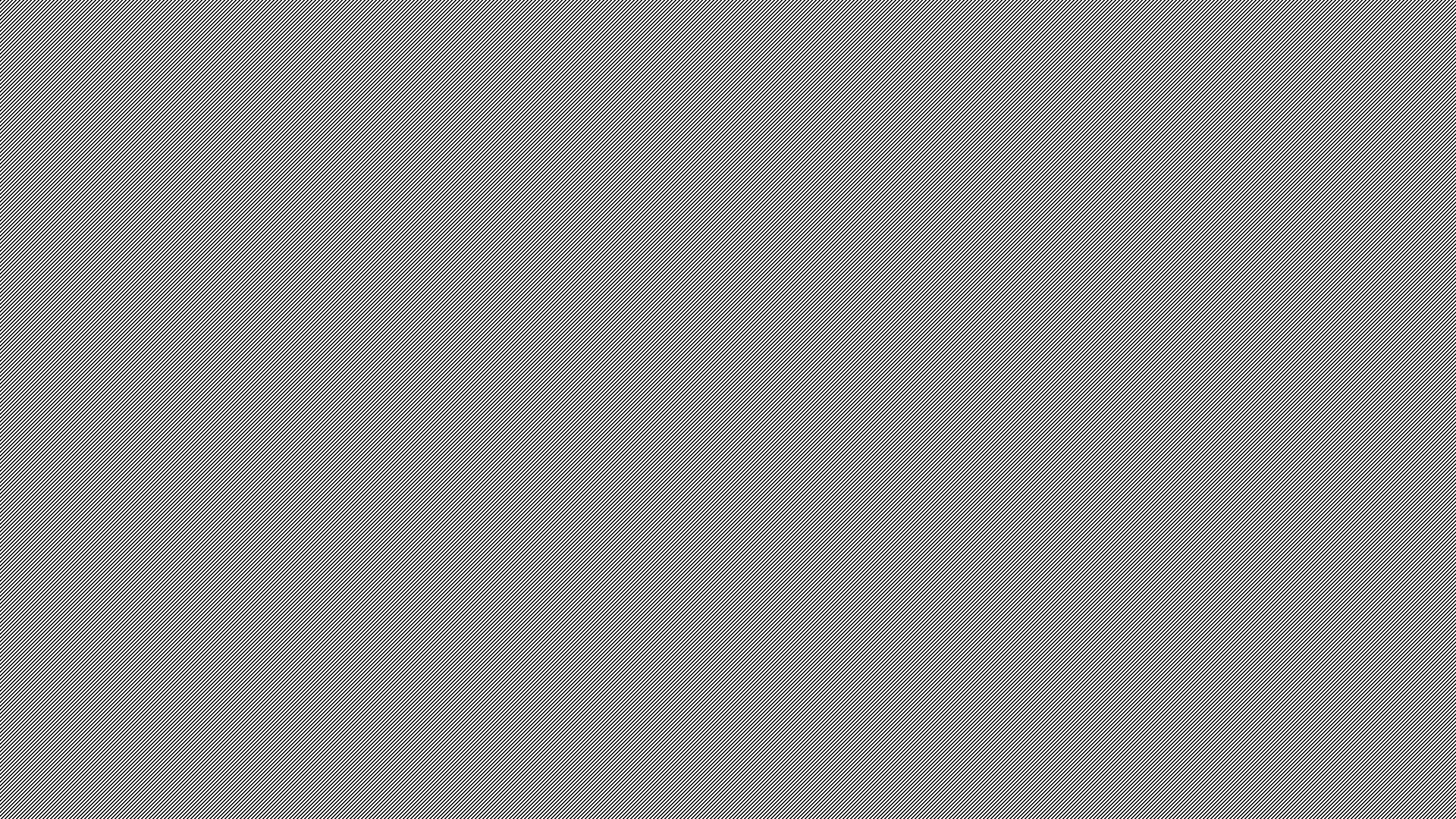 3-Children’s Health  Program
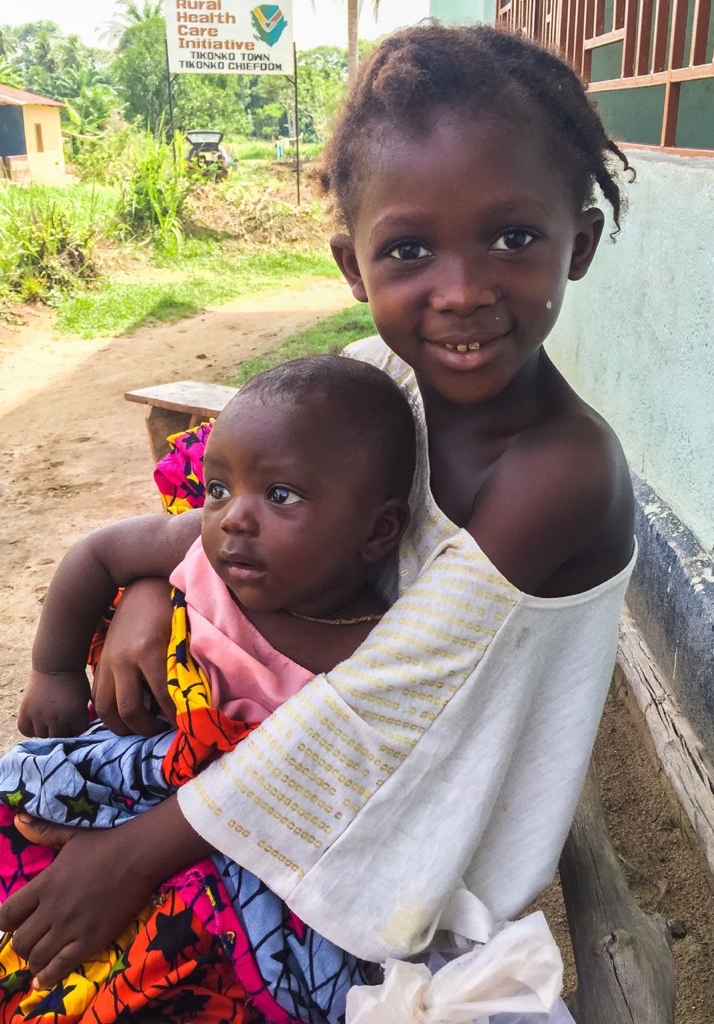 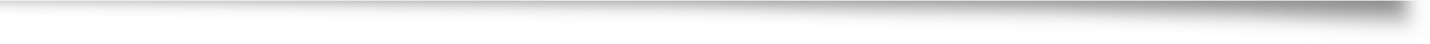 Malnutrition Program 

Transportation and Support for emergency and critical care at Bo Children’s Hospital 

Support for Immunization campaigns
[Speaker Notes: The children’s health program includes a malnutrition program, …..read slide…..]
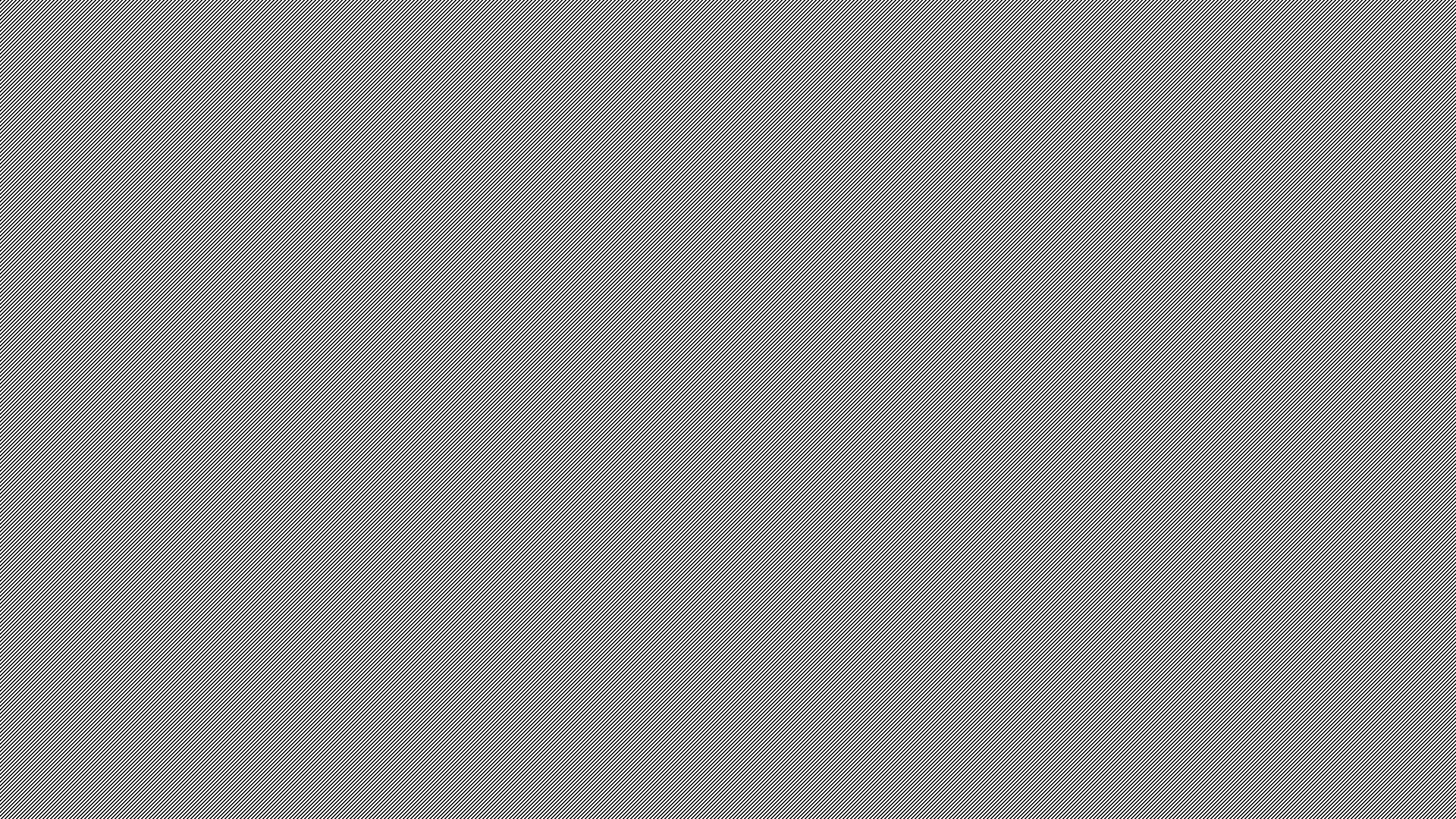 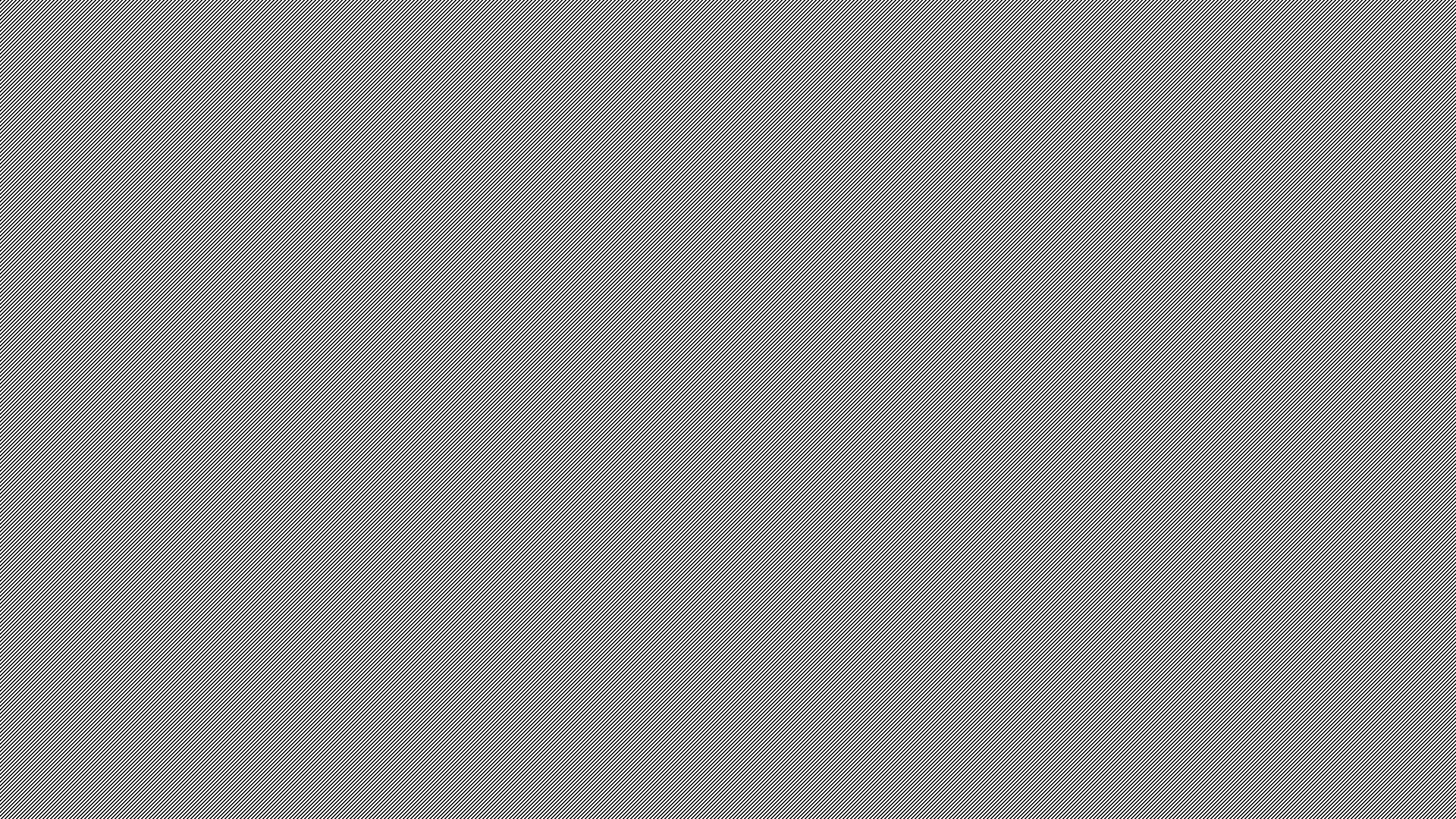 4-Sustainable Food and Agriculture
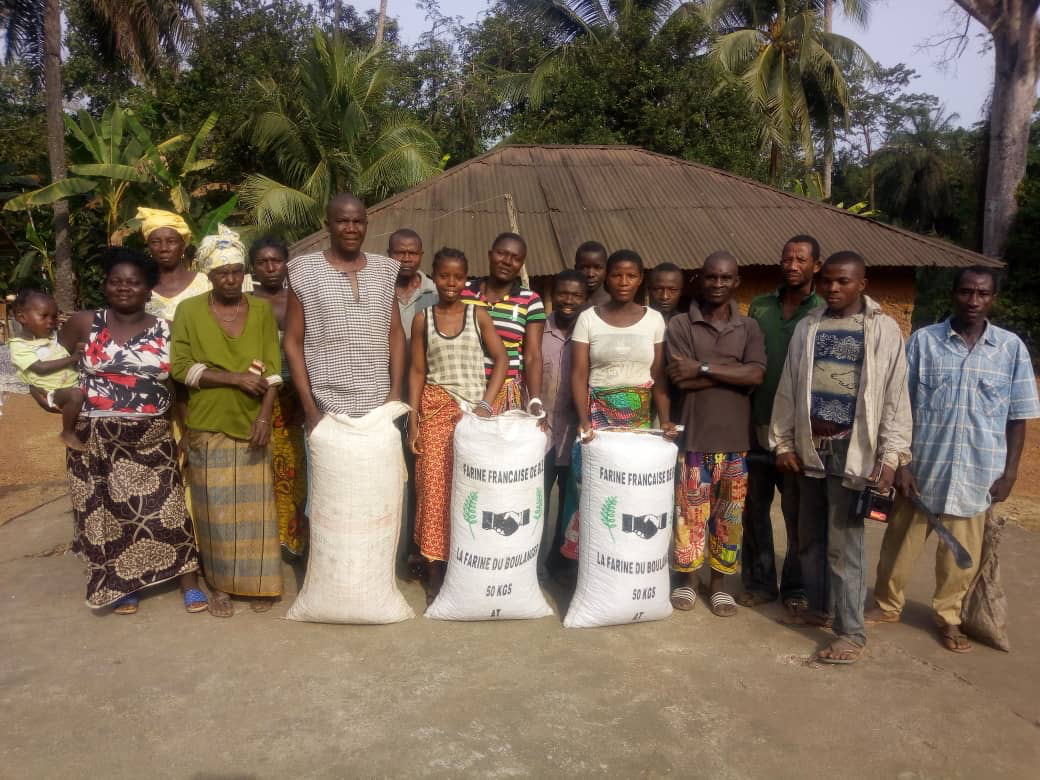 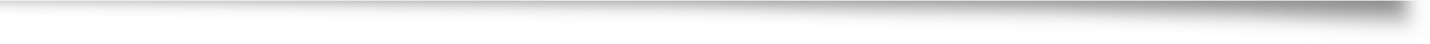 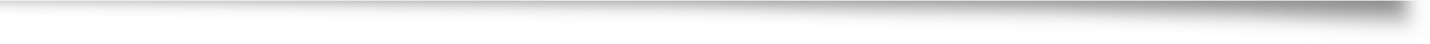 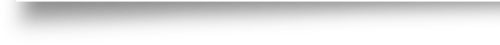 Large Vegetable Garden and Fruit Orchard at Mbaomi Home
Three Farmer Based Organizations
Tikonko
Kpakuma
Julian
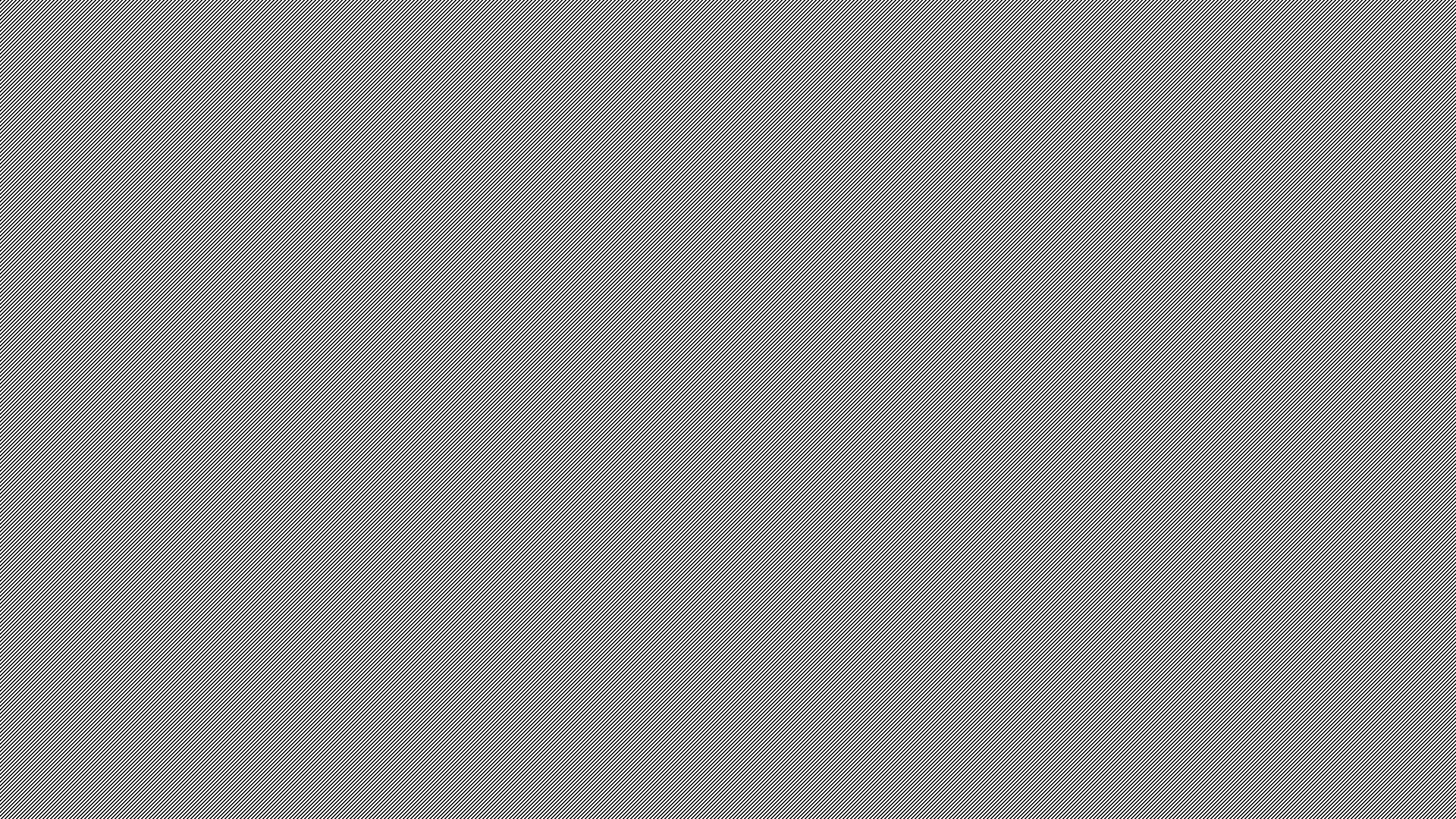 Opportunities
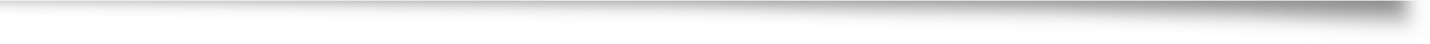 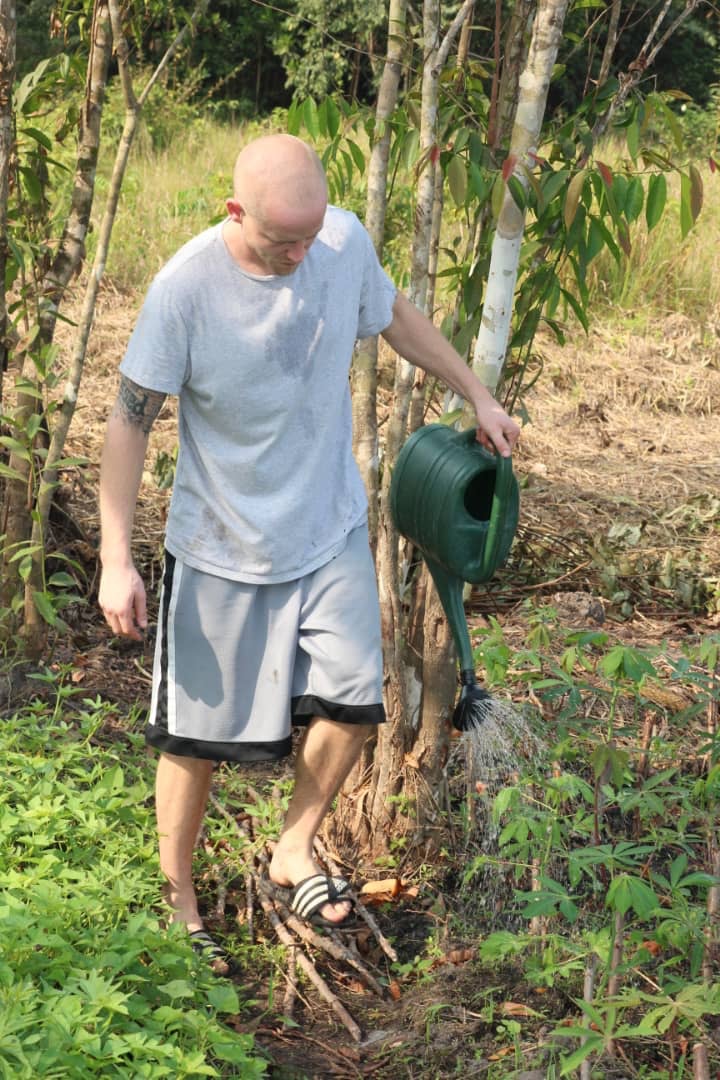 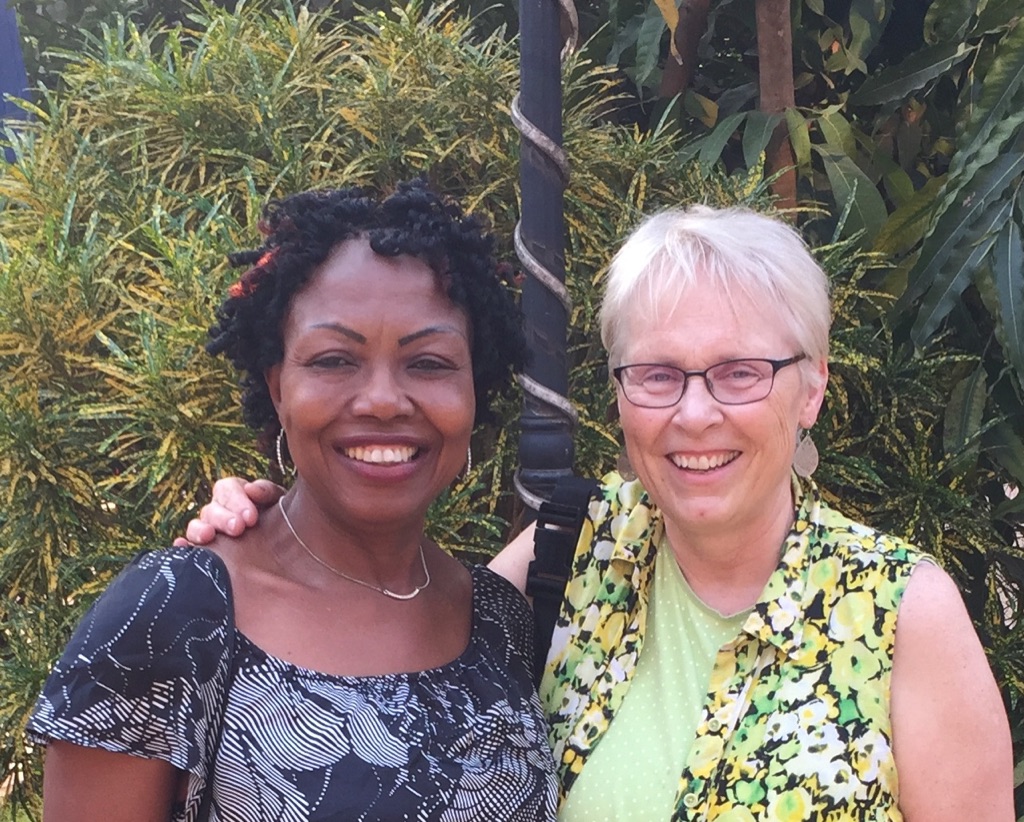 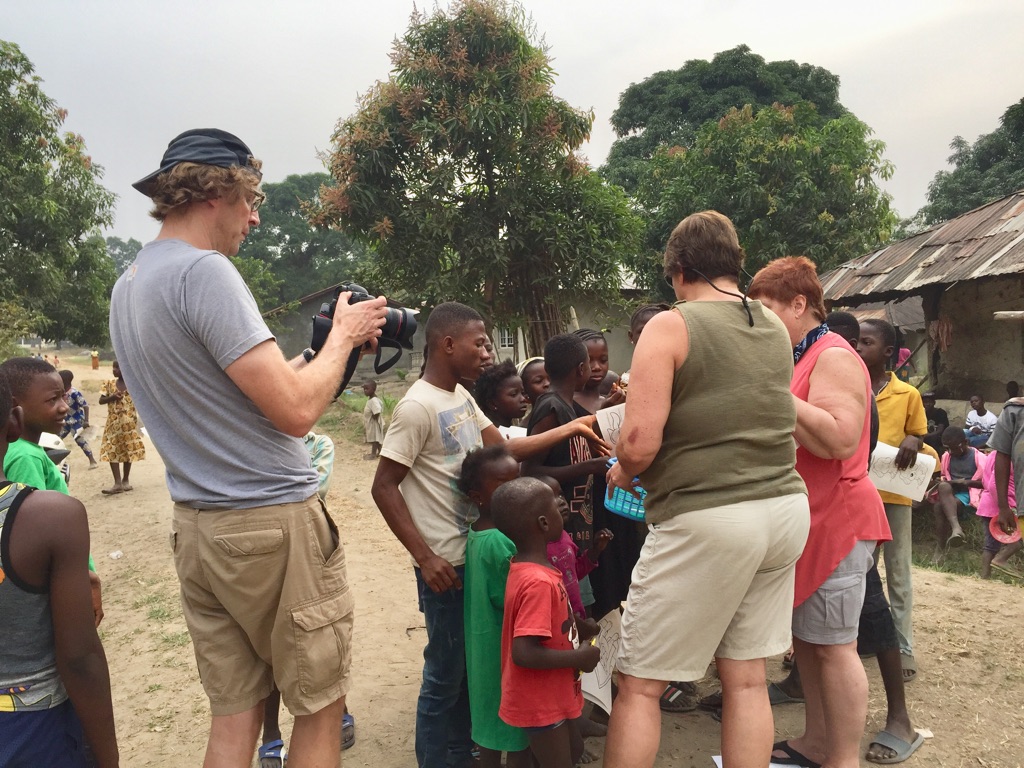 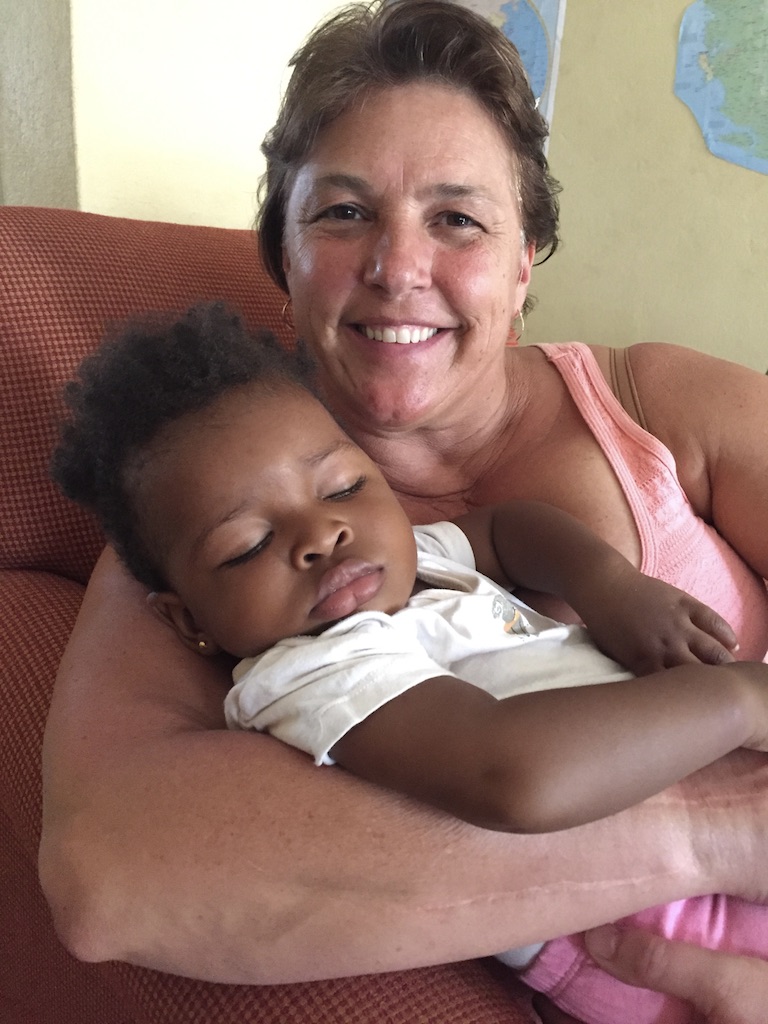 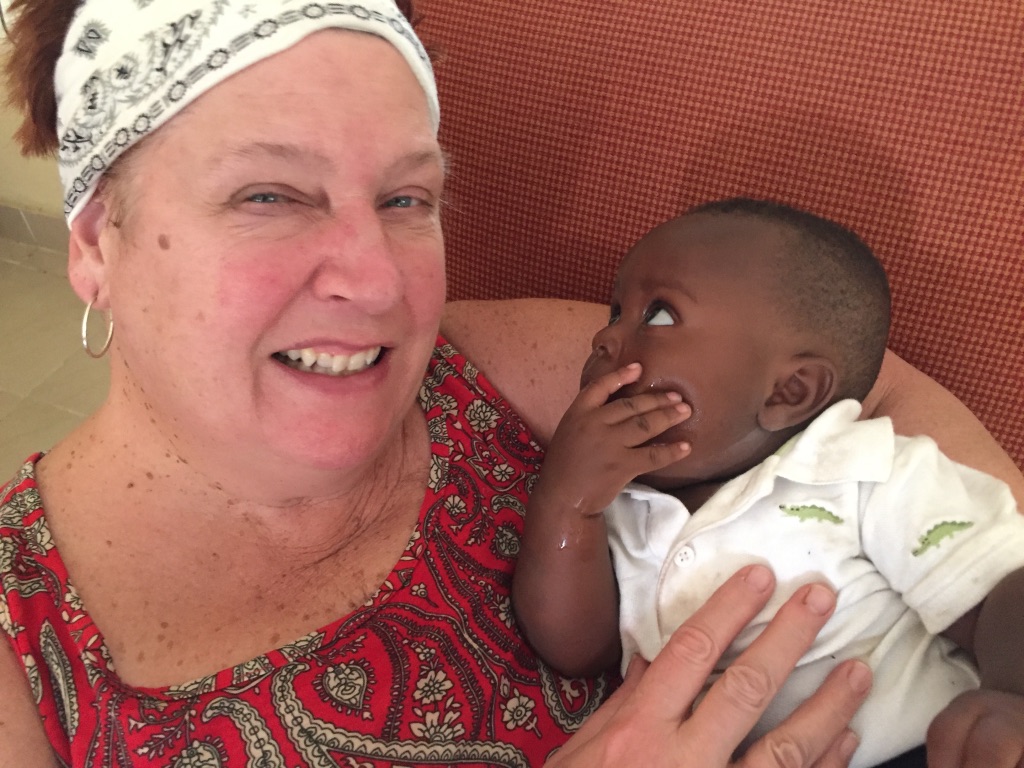 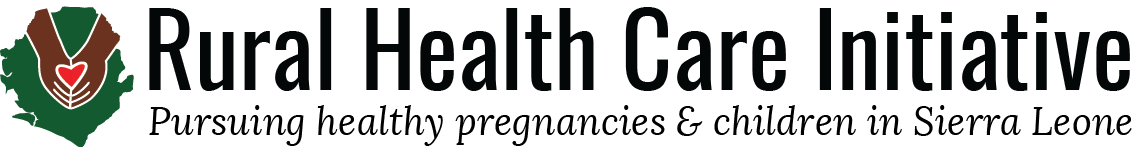 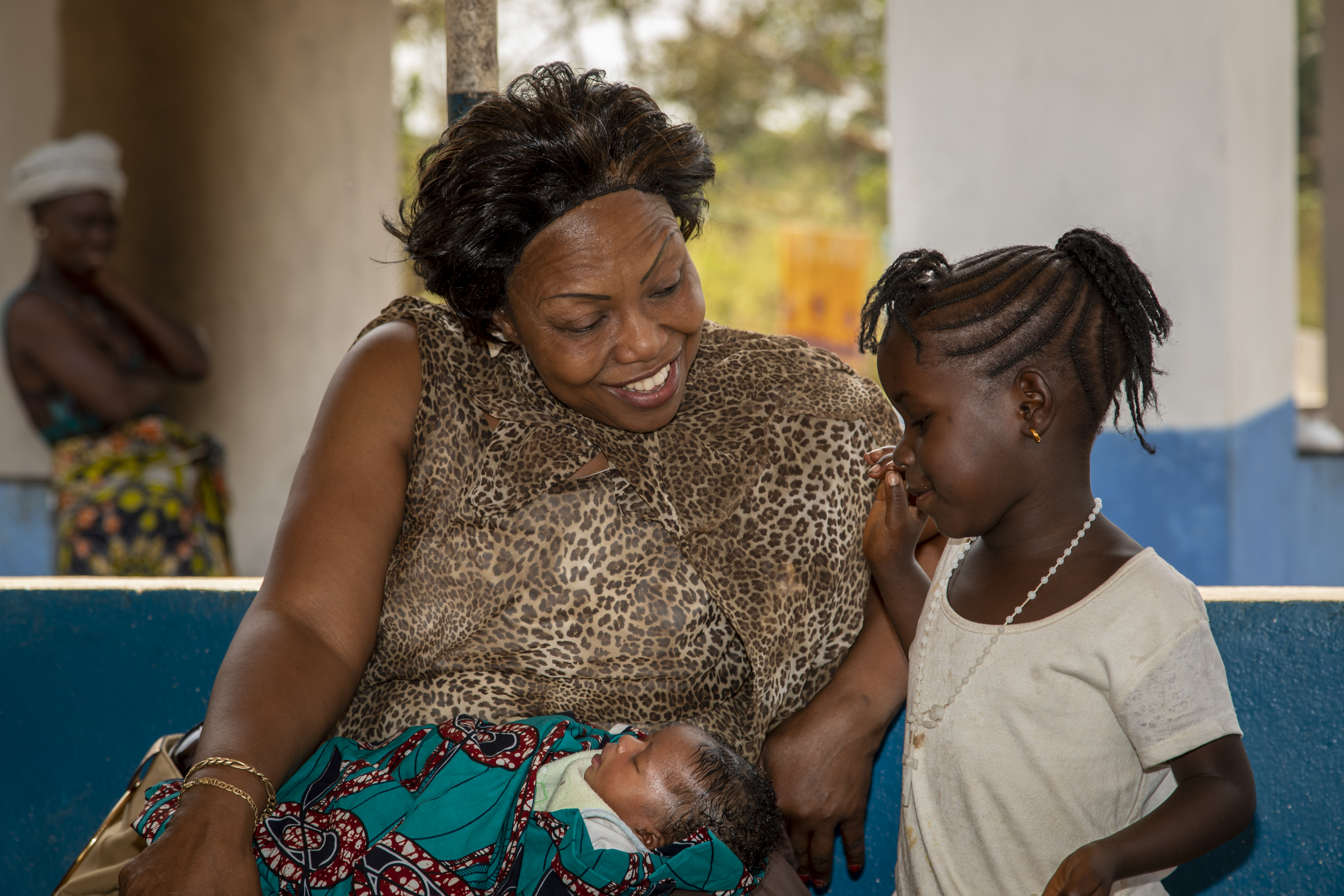 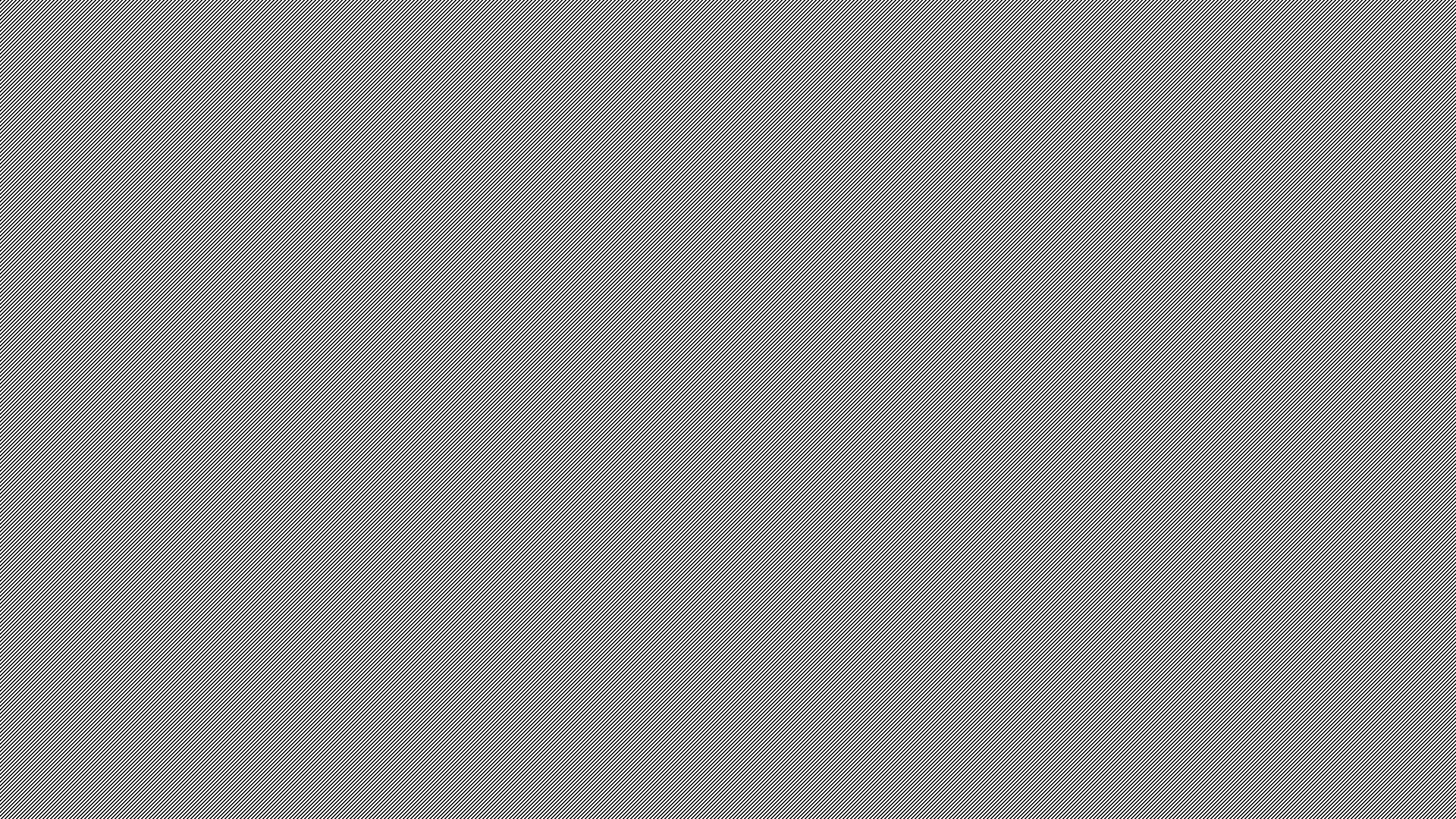 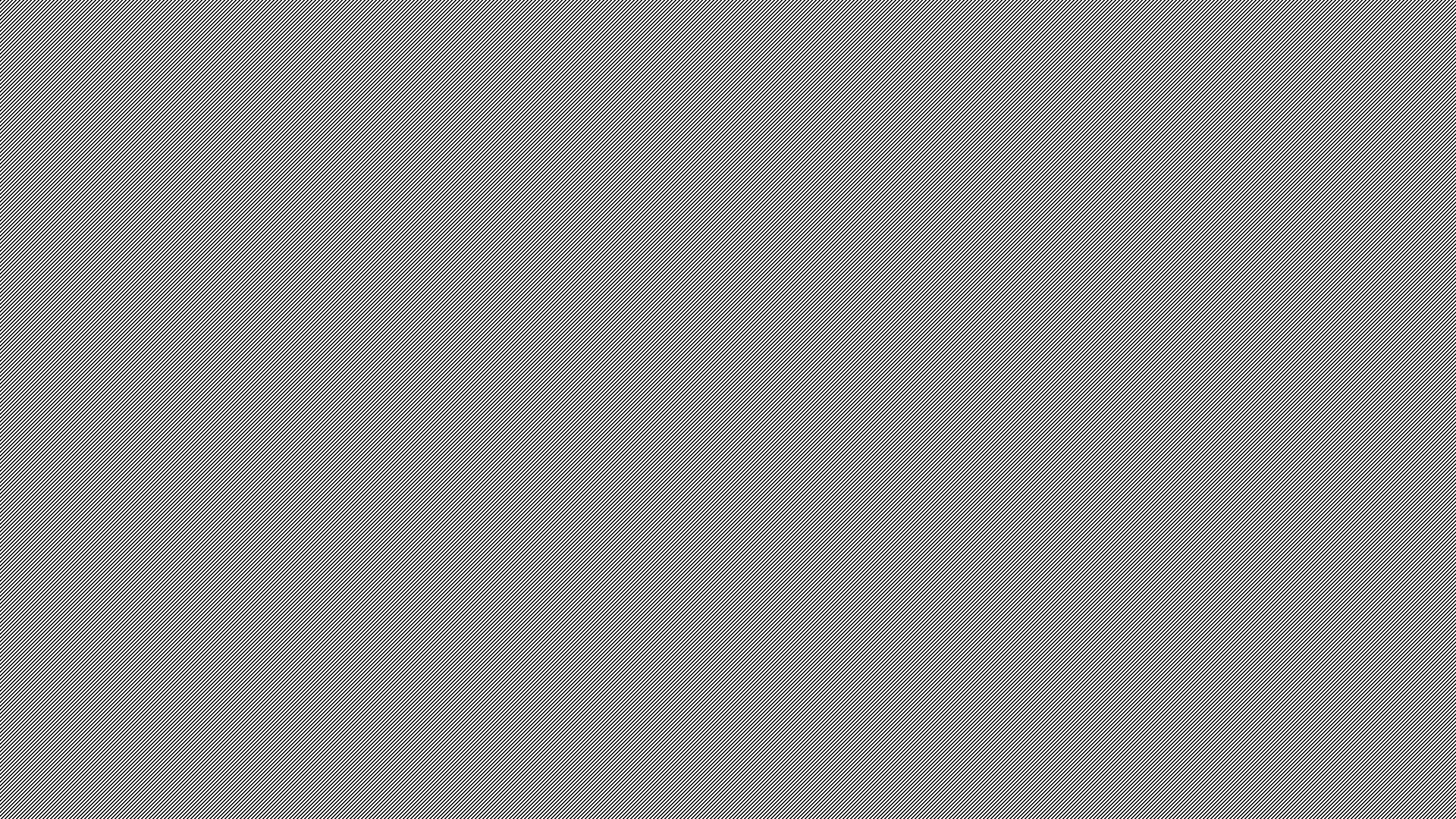 Thank you for attending RHCI’s first Global Health Roundtable!
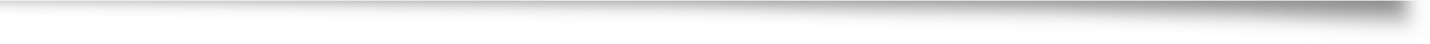 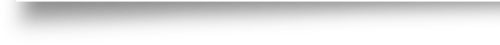 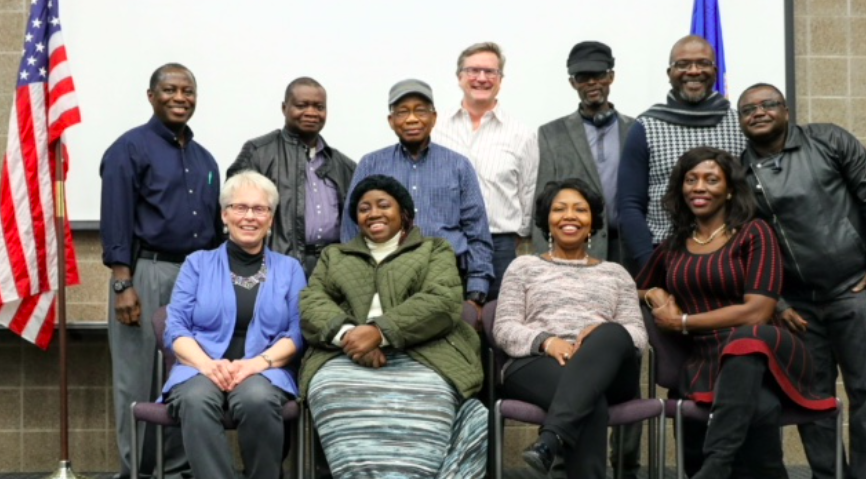 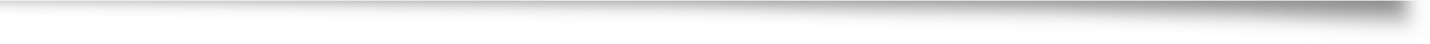